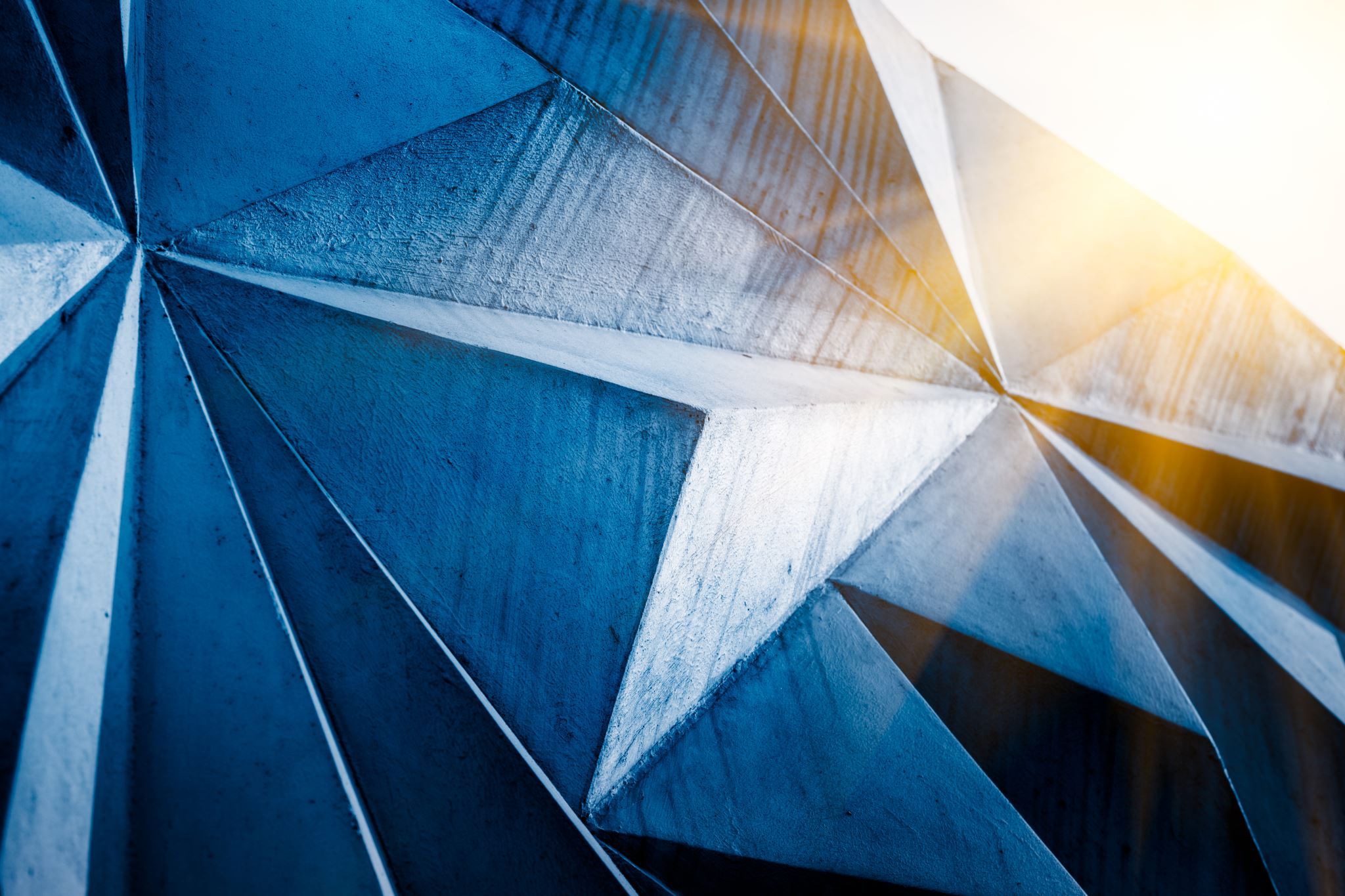 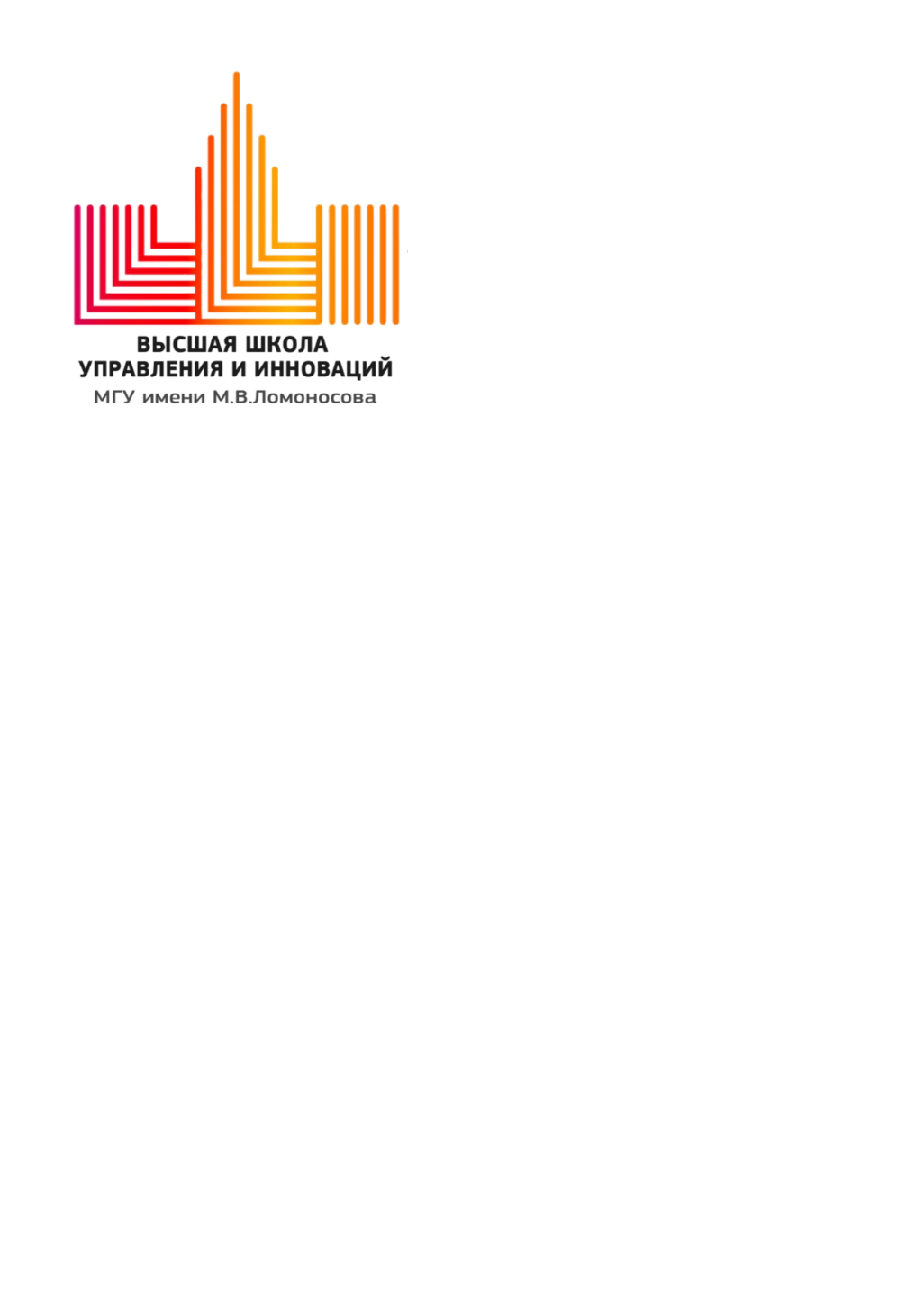 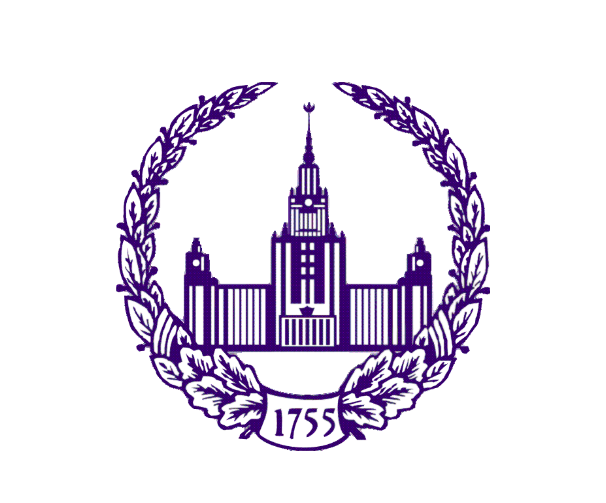 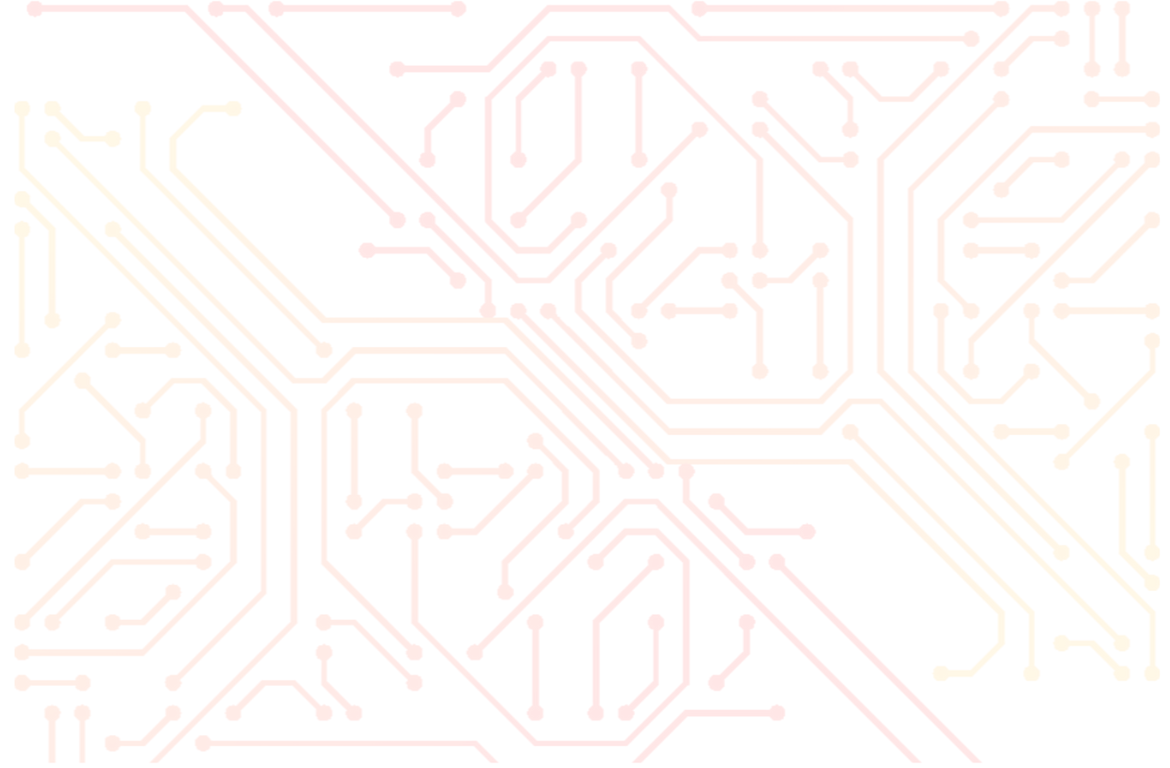 МОСКОВСКИЙ ГОСУДАРСТВЕННЫЙ УНИВЕРСИТЕТ ИМЕНИ М.В.ЛОМОНОСОВА
ВЫСШАЯ ШКОЛА 
УПРАВЛЕНИЯ И ИННОВАЦИЙ
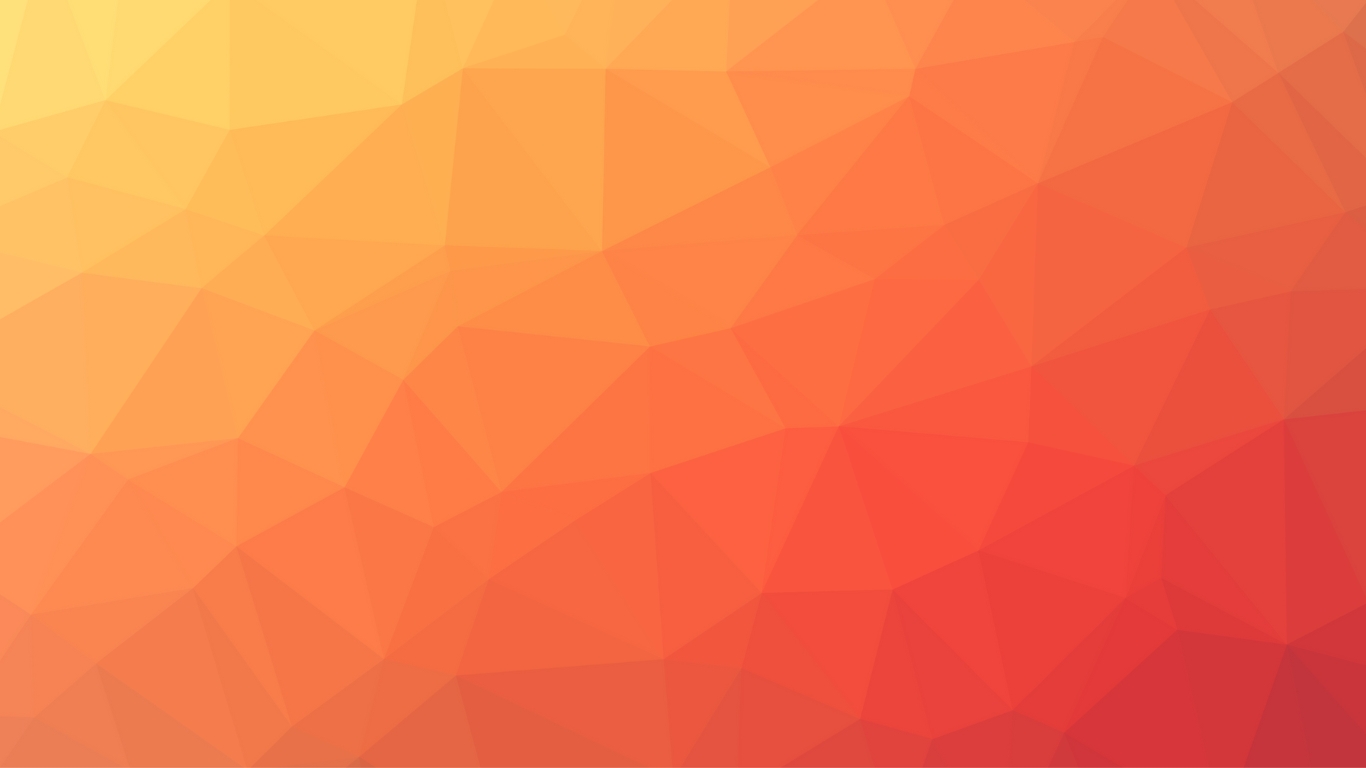 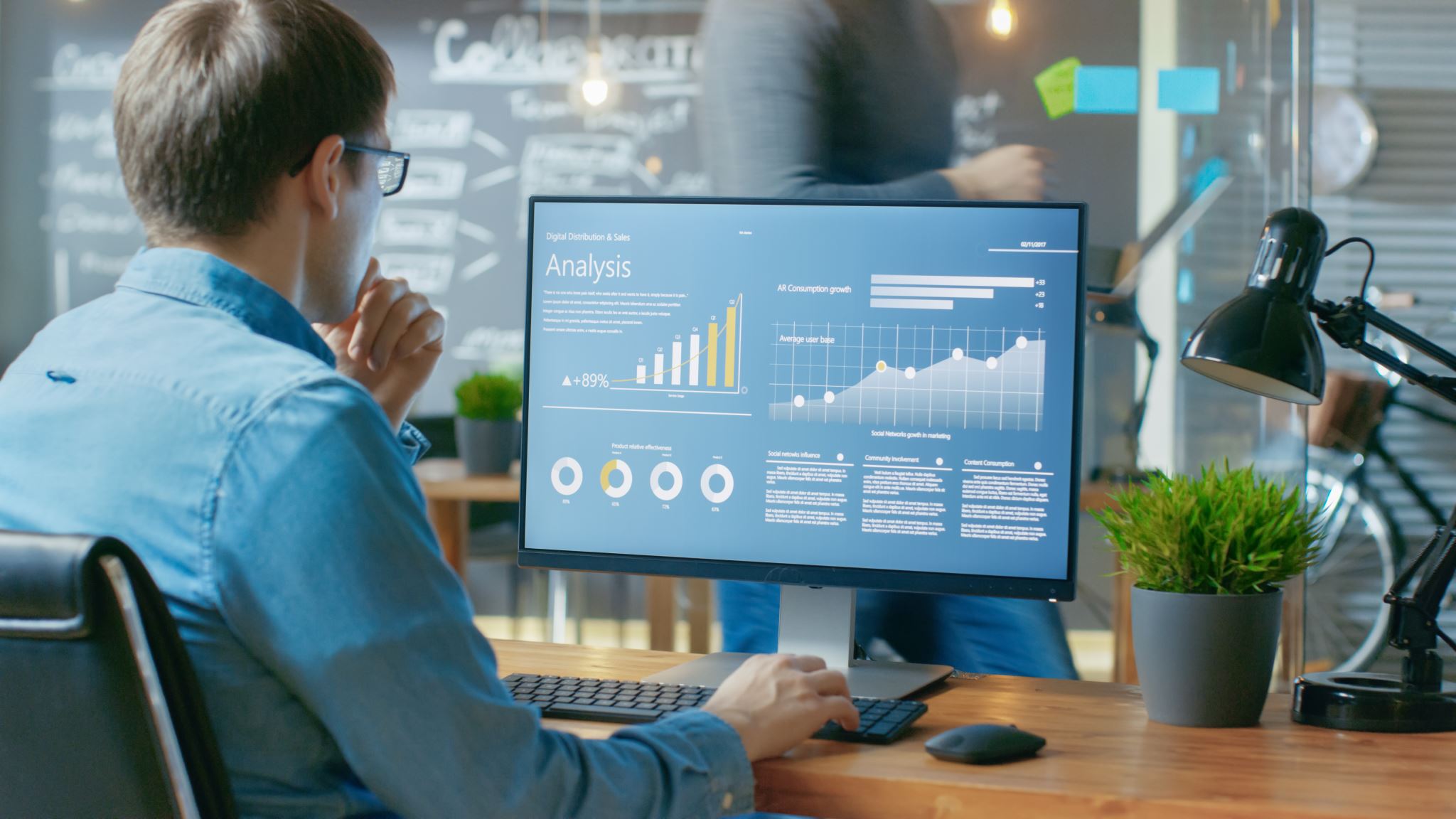 Х МЕЖДУНАРОДНАЯ НАУЧНО-ПРАКТИЧЕСКАЯ КОНФЕРЕНЦИЯ
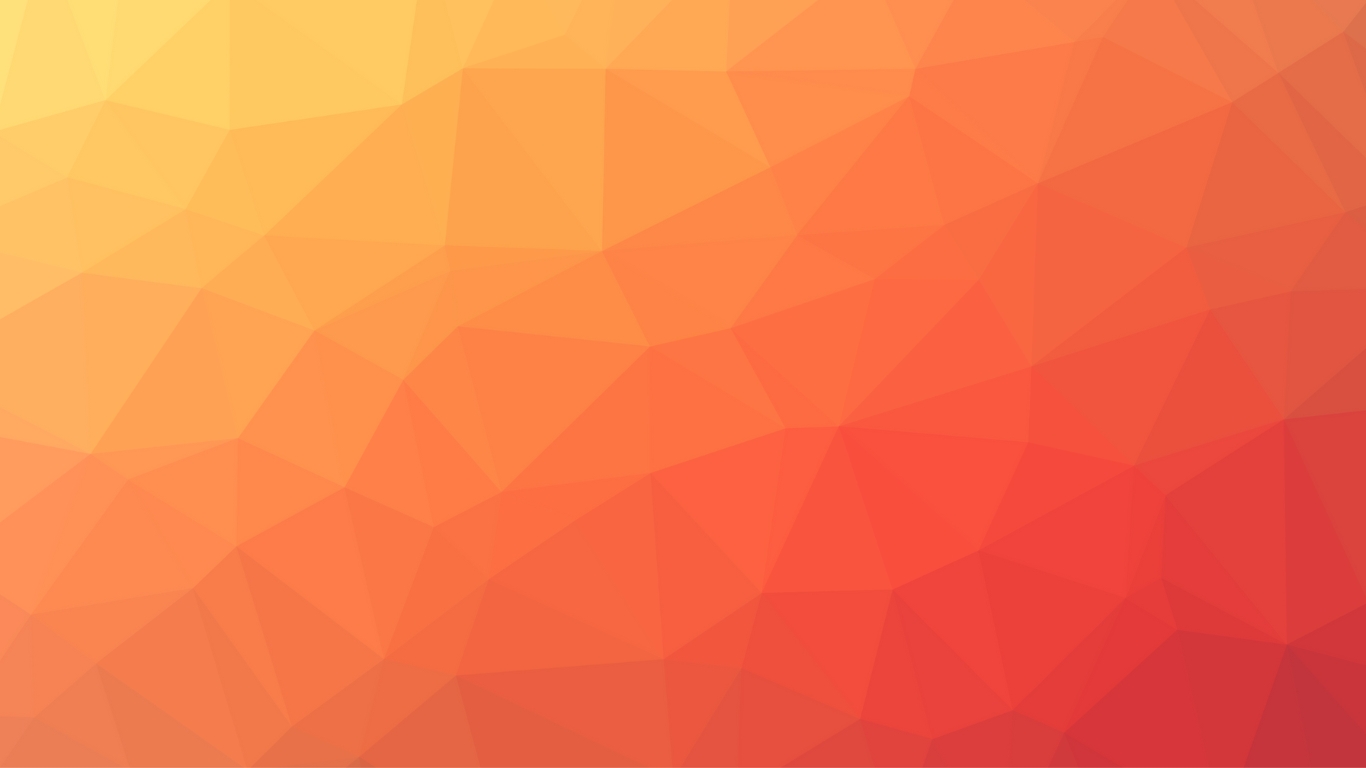 ТЕМА КОНФЕРЕНЦИИ:

ИННОВАЦИОННАЯ ЭКОНОМИКА И МЕНЕДЖМЕНТ: МЕТОДЫ И ТЕХНОЛОГИИ
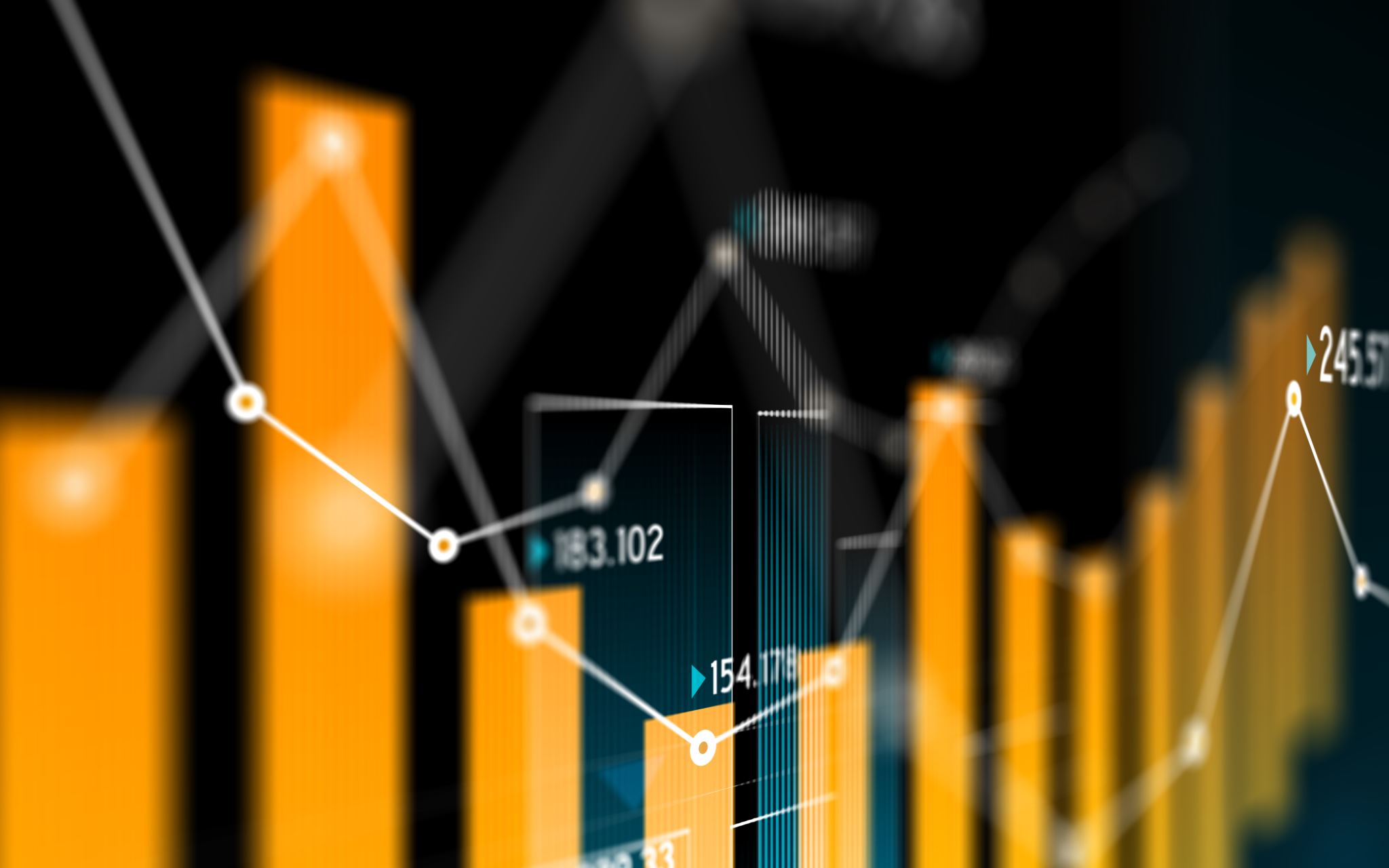 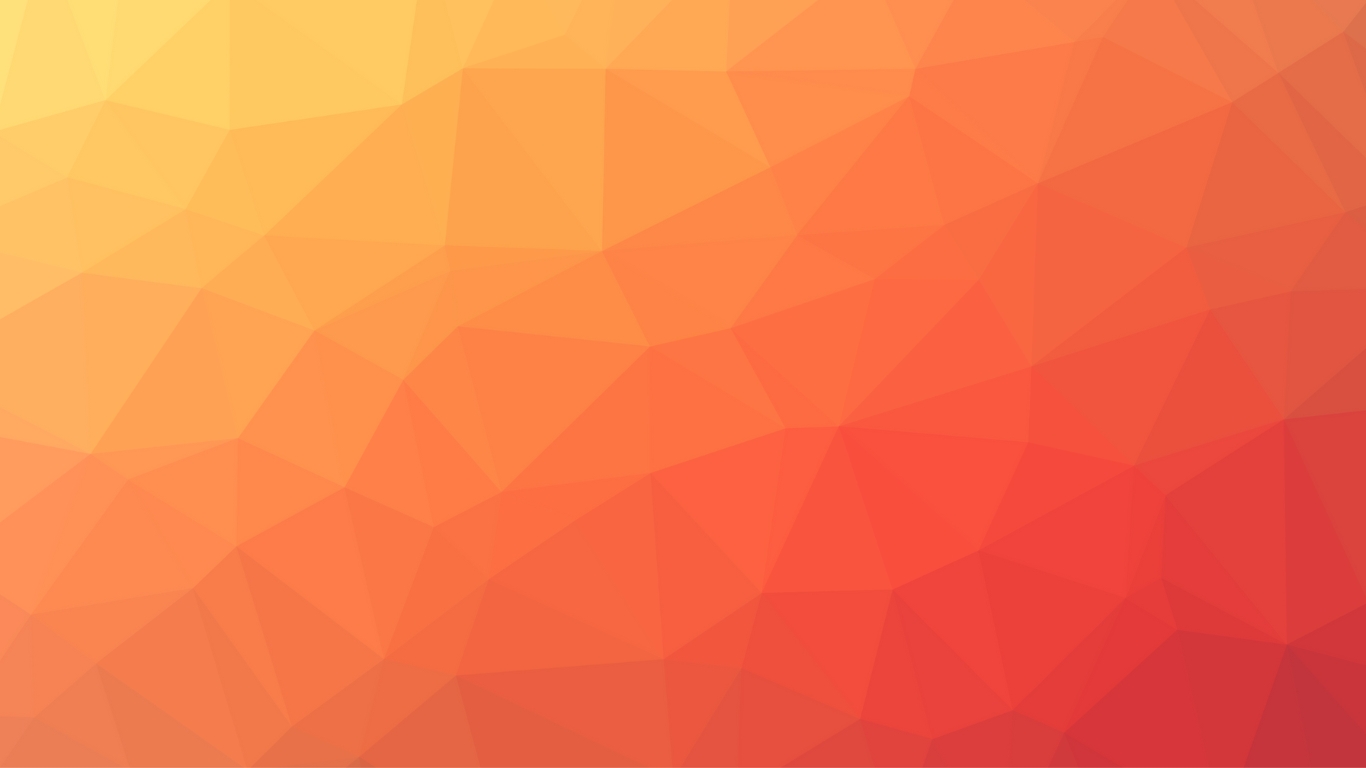 ДАТА: 24-25 июня 2025г.МЕСТО: Россия, г.Москва
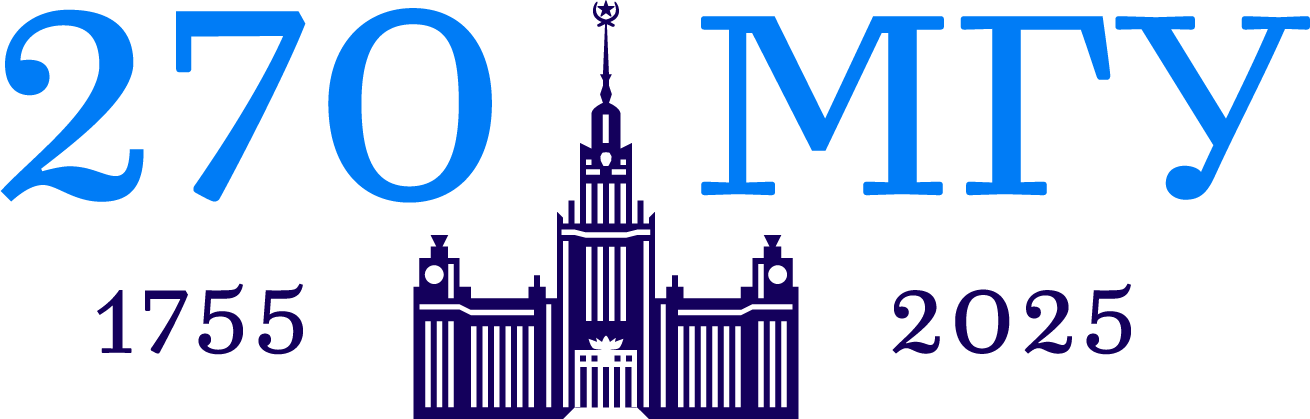 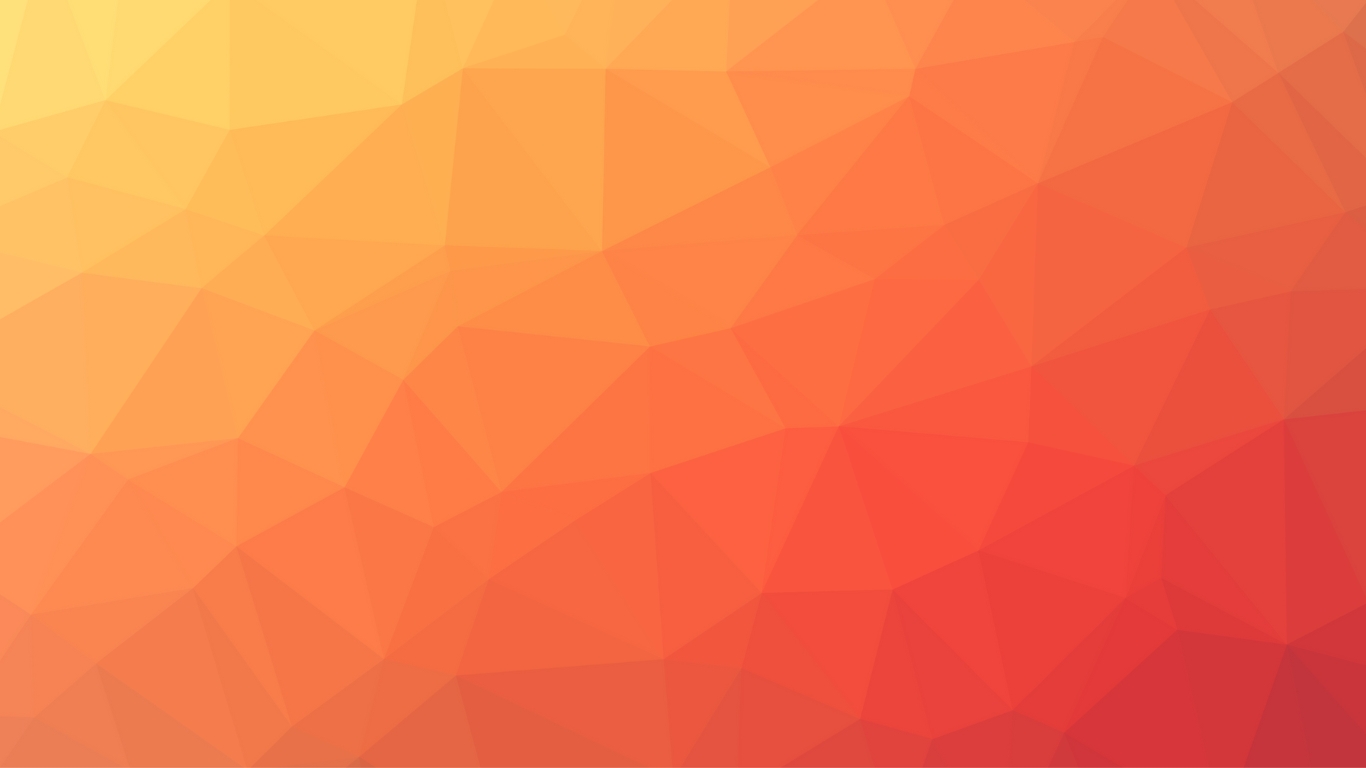 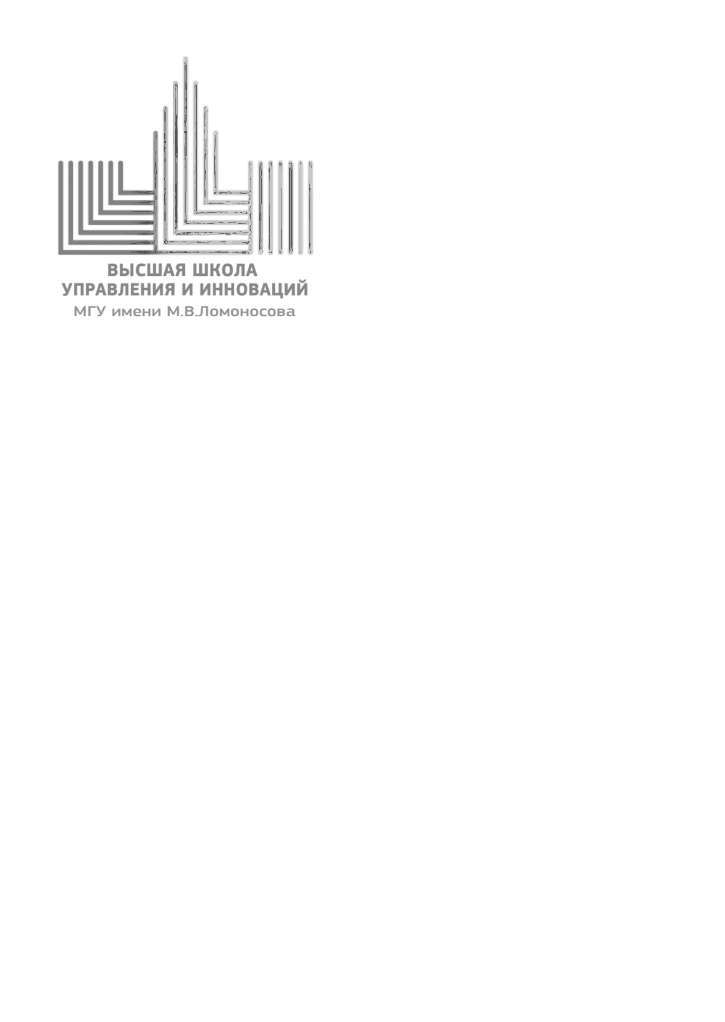 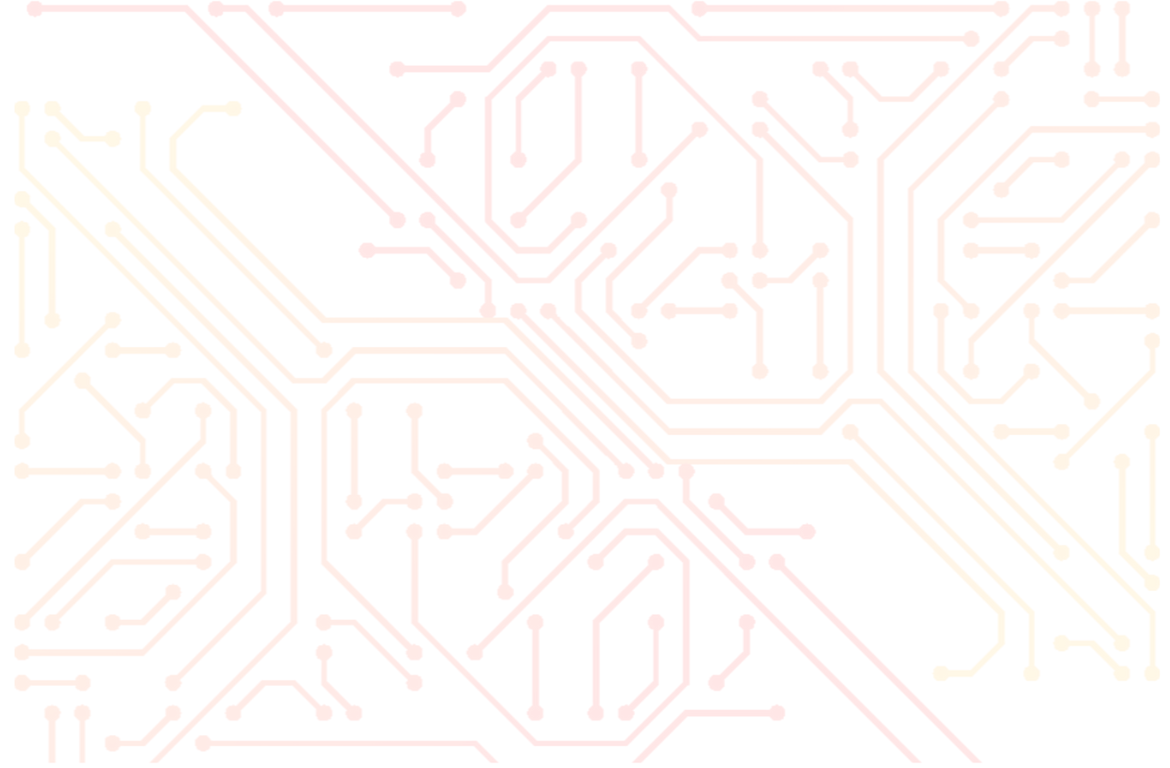 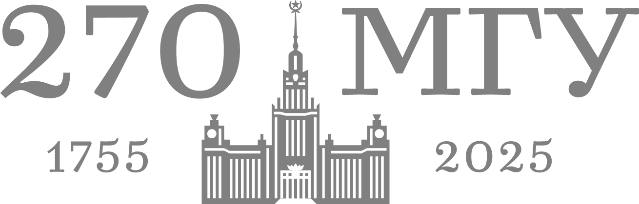 Х МЕЖДУНАРОДНАЯ НАУЧНО-ПРАКТИЧЕСКАЯ КОНФЕРЕНЦИЯ
УВАЖАЕМЫЕ КОЛЛЕГИ!

В рамках юбилейной программы, посвящённой 270-летию МГУ имени М.В. Ломоносова, приглашаем Вас принять участие в Х Международной научно-практической конференции «Инновационная экономика и менеджмент: методы и технологии».
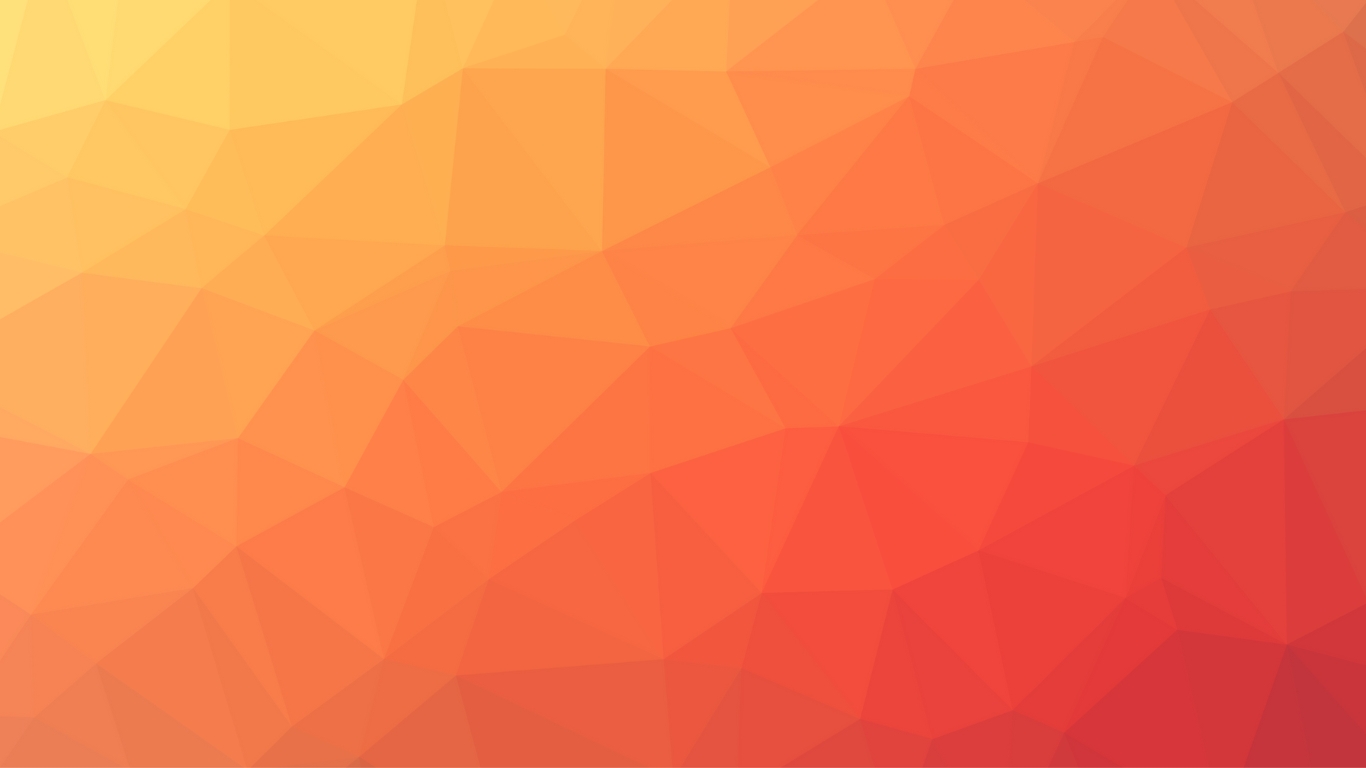 ОБЩАЯ ИНФОРМАЦИЯ
Место проведения конференции: г. Москва, Ленинские горы д.1, стр. 51, Высшая школа управления и инноваций МГУ имени М.В.Ломоносова.
Рабочие языки: русский, английский.
Формы участия: очная.
По итогам конференции будет издан сборник статей, который размещается в Научной электронной библиотеке eLIBRARY.RU и регистрируется в наукометрической базе РИНЦ (Российский индекс научного цитирования). Сборнику присваиваются библиотечные индексы УДК, ББK и международный стандартный книжный номер ISBN.
К участию в конференции приглашаются доктора и кандидаты наук, аспиранты и соискатели научных степеней, научные работники и специалисты в различных профилей и направлений деятельности, преподаватели, магистранты и студенты.
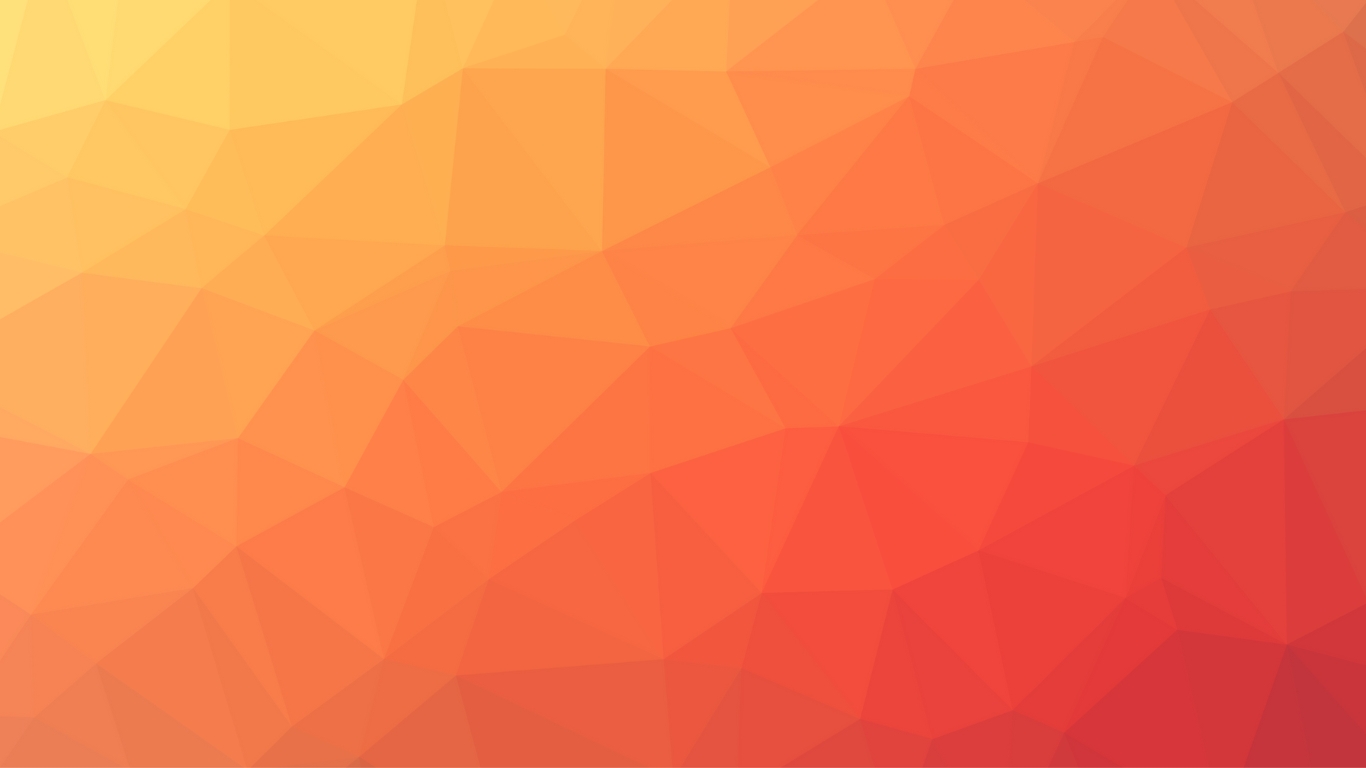 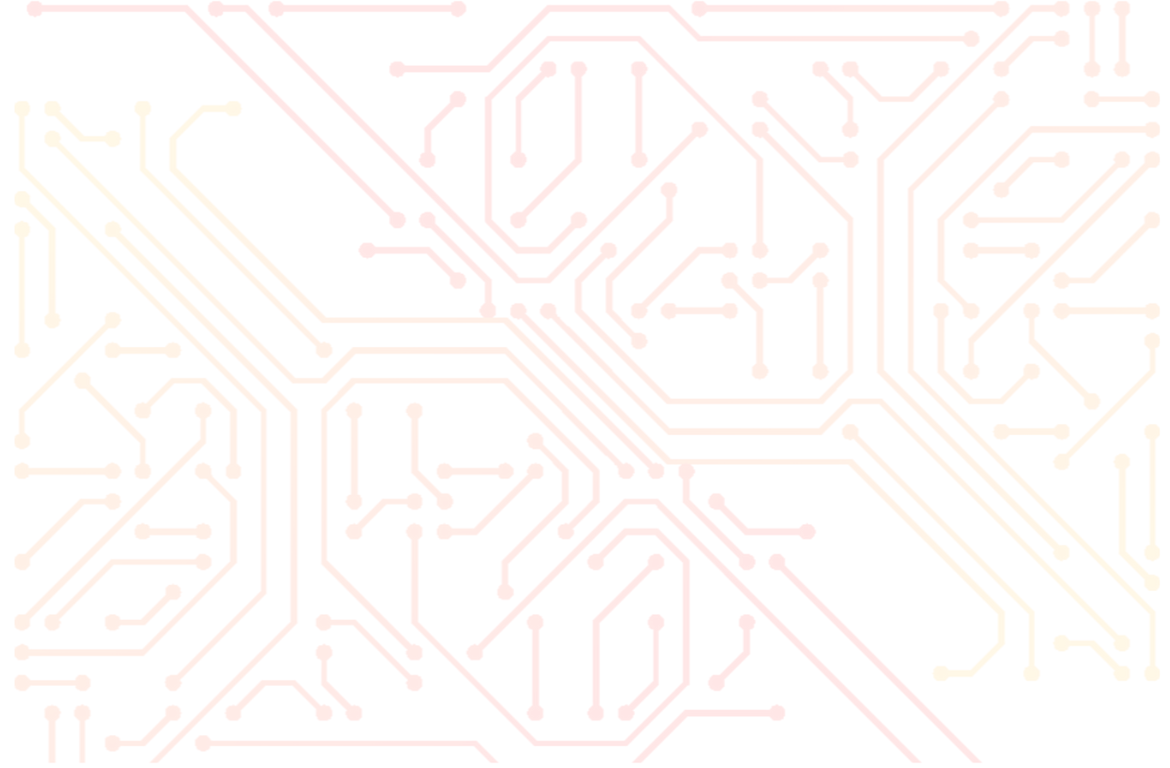 Х МЕЖДУНАРОДНАЯ НАУЧНО-ПРАКТИЧЕСКАЯ КОНФЕРЕНЦИЯ
Рикардо Петерс (Ricardo Peters), профессор, Директор Центра развития предпринимательства и исследований Университета SOL PLAATJE, ЮАР.
Висванатан Найка (Visvanathan Naiker), профессор, заместитель декана Факультета бизнеса и прикладных наук Технического университета Западного Кейпа, г. Кейптаун, ЮАР.
Ламбекова Айгерим Нурлановна, к.э.н., декан экономического факультета Карагандинского государственного университета имени академика       Е.А. Букетова.
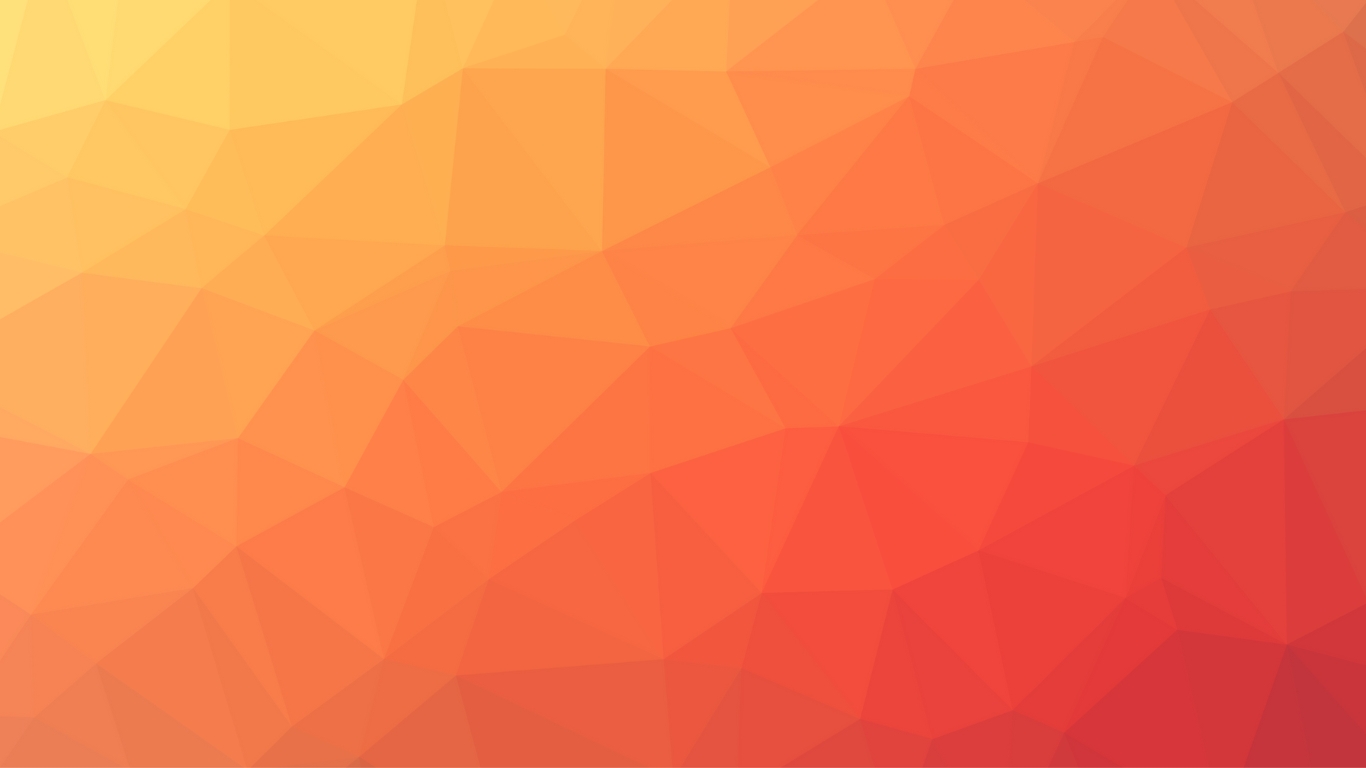 ОСНОВНЫЕ НАПРАВЛЕНИЯ КОНФЕРЕНЦИИ
СЕКЦИЯ 1. «Инновационное предпринимательство и менеджмент»
СЕКЦИЯ 2. «Инновационные технологии и технологический суверенитет»
СЕКЦИЯ 3. «Экономика инноваций»
СЕКЦИЯ 4. «Инновации в образовании и социальной сфере»
GENERAL INFORMATION
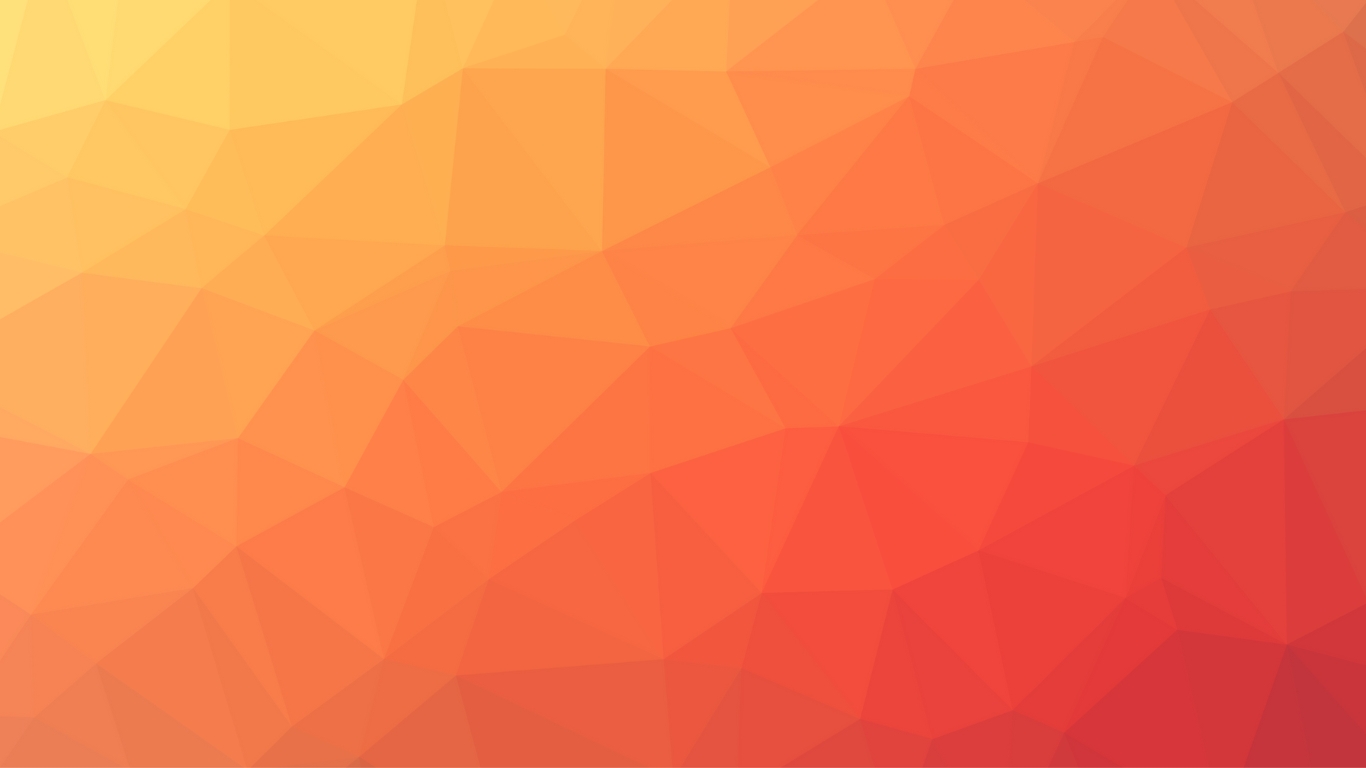 ОРГКОМИТЕТ
ПРЕДСЕДАТЕЛЬ: Печковская Виктория Викторовна – и.о. декана факультета Высшая школа управления и инноваций МГУ имени М.В.Ломоносова, к.э.н., доцент.

ЧЛЕНЫ ОРГКОМИТЕТА:
Косоруков Олег Анатольевич, профессор факультета Высшая школа управления и инноваций МГУ имени М.В.Ломоносова, д.т.н., профессор.
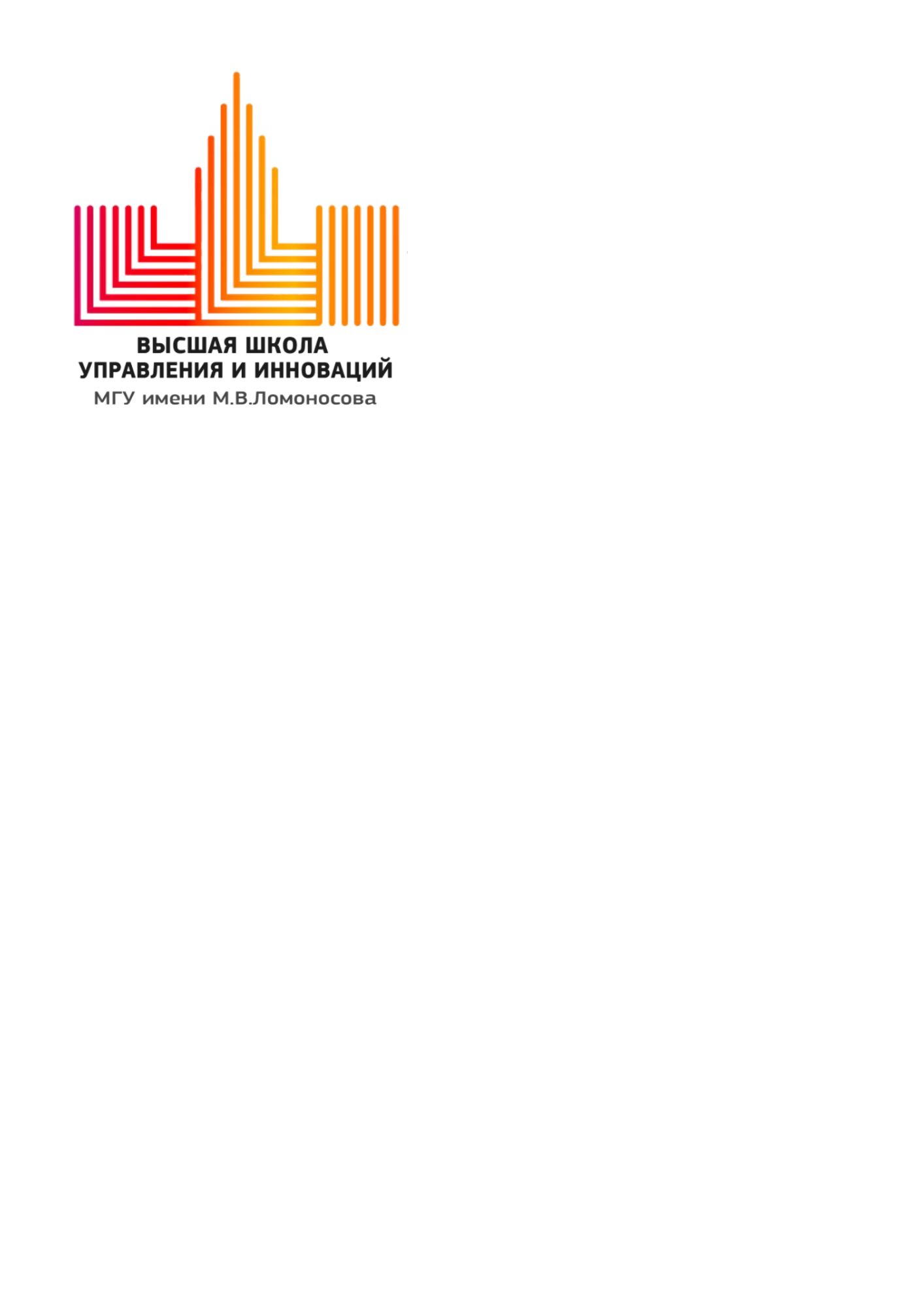 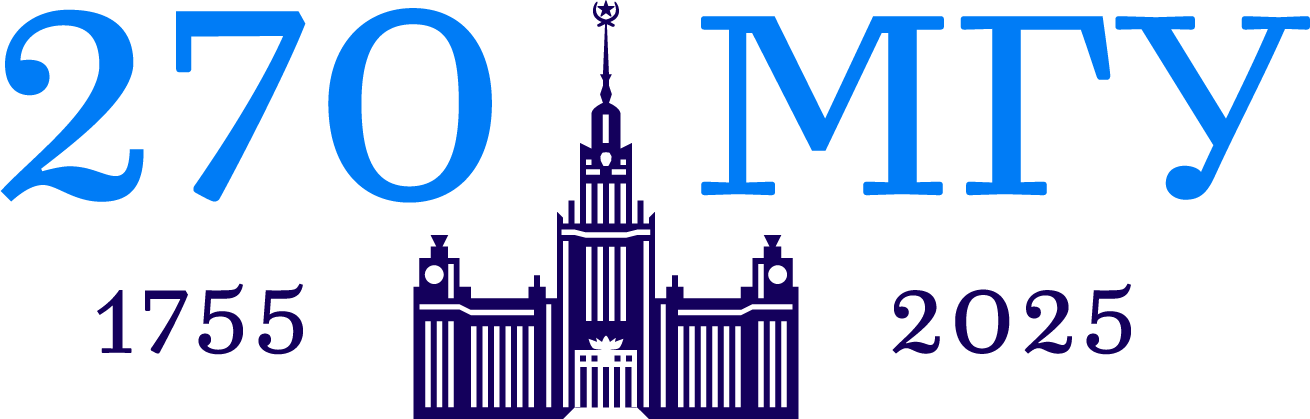 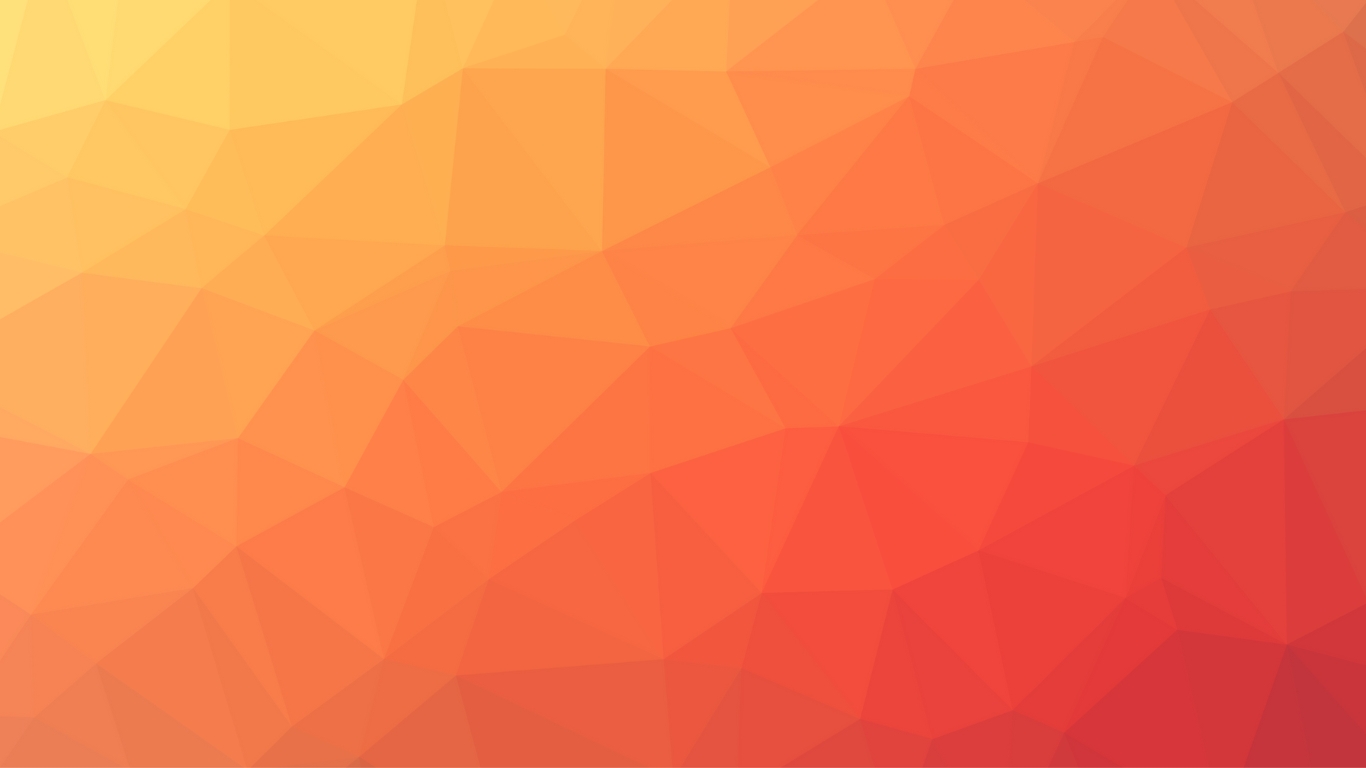 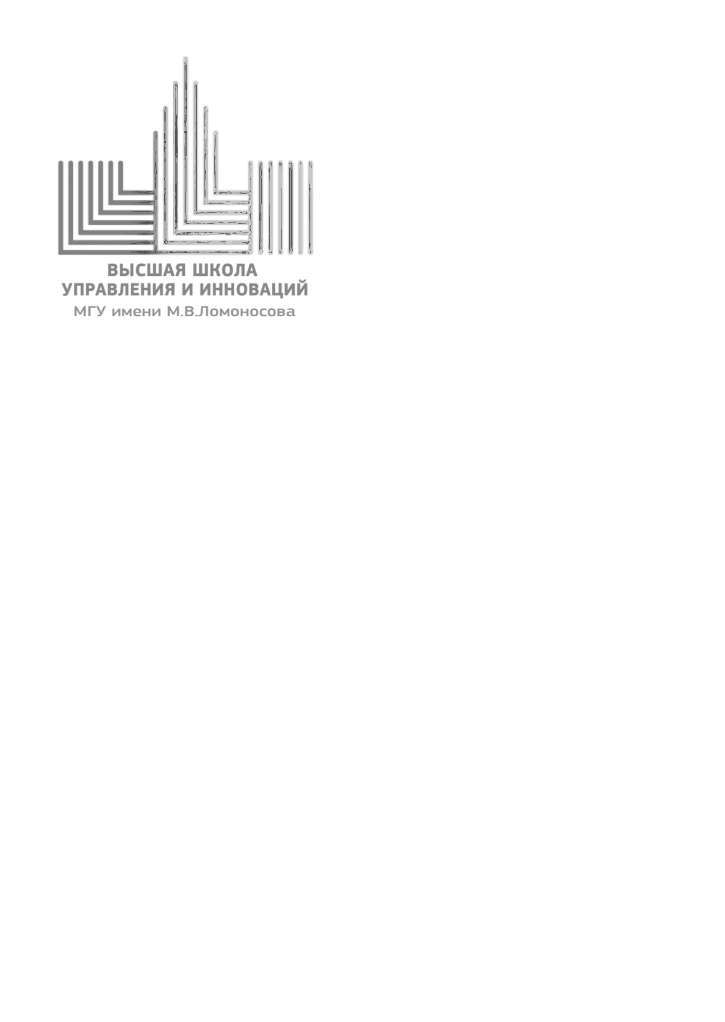 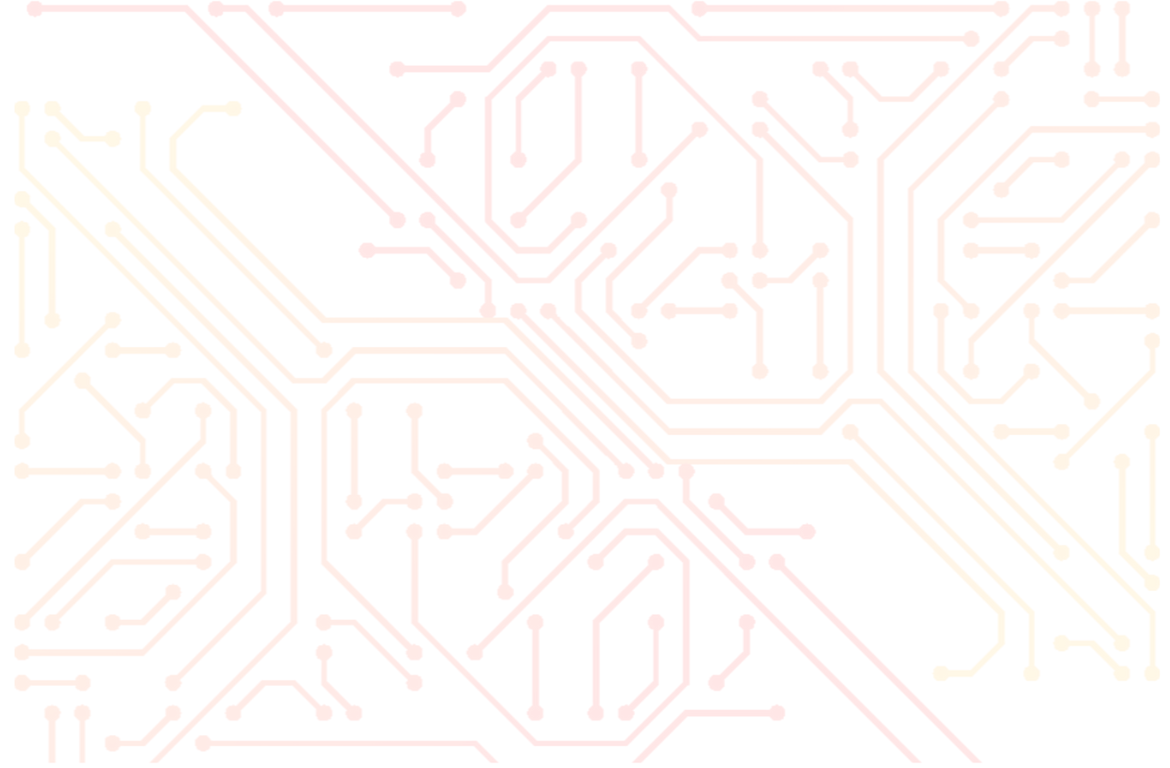 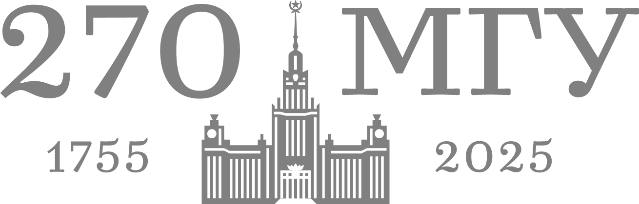 Х МЕЖДУНАРОДНАЯ НАУЧНО-ПРАКТИЧЕСКАЯ КОНФЕРЕНЦИЯ
РАСПОЛОЖЕНИЕ И СТРУКТУРА ТЕКСТА ВНУТРИ СТАТЬИ:
индекс УДК (кегль 12, выравнивание с левого края) можно найти на сайте: http://teacode.com/online/udc;
название статьи на русском языке и английском языке (прописные буквы, шрифт – жирный, выравнивание по центру);
Фамилия и инициалы автора(ов) на русском языке (строчные буквы, шрифт – жирный, выравнивание по правому краю); 
учёная степень, учёное звание, должность (выравнивание по правому краю);
место работы (выравнивание по правому краю);
аннотация на русском языке (не менее 30 слов, выравнивание по ширине);
ключевые слова на русском языке (кегль 12, не менее 5 слов, выравнивание по ширине);
название статьи, фамилия и инициалы автора(ов), аннотация, ключевые слова на английском языке (оформление то же). Для перевода можно воспользоваться переводчиком: https://translate.yandex.ru/ 
через строку – основной текст статьи (кегль 12, межстрочный интервал – 1,5, абзацный отступ – 1 см, выравнивание по ширине);
название и номера рисунков (Рис. 1. Название рисунка) указываются под рисунками, выравнивание по центру
названия и номера таблиц (Таблица 1. Название таблицы) указываются над таблицами, выравнивание по центру.                Шрифт в таблицах и рисунках – не менее 10 пт.
список литературы (выравнивание по ширине). Оформляется в порядке использования источника в тексте.
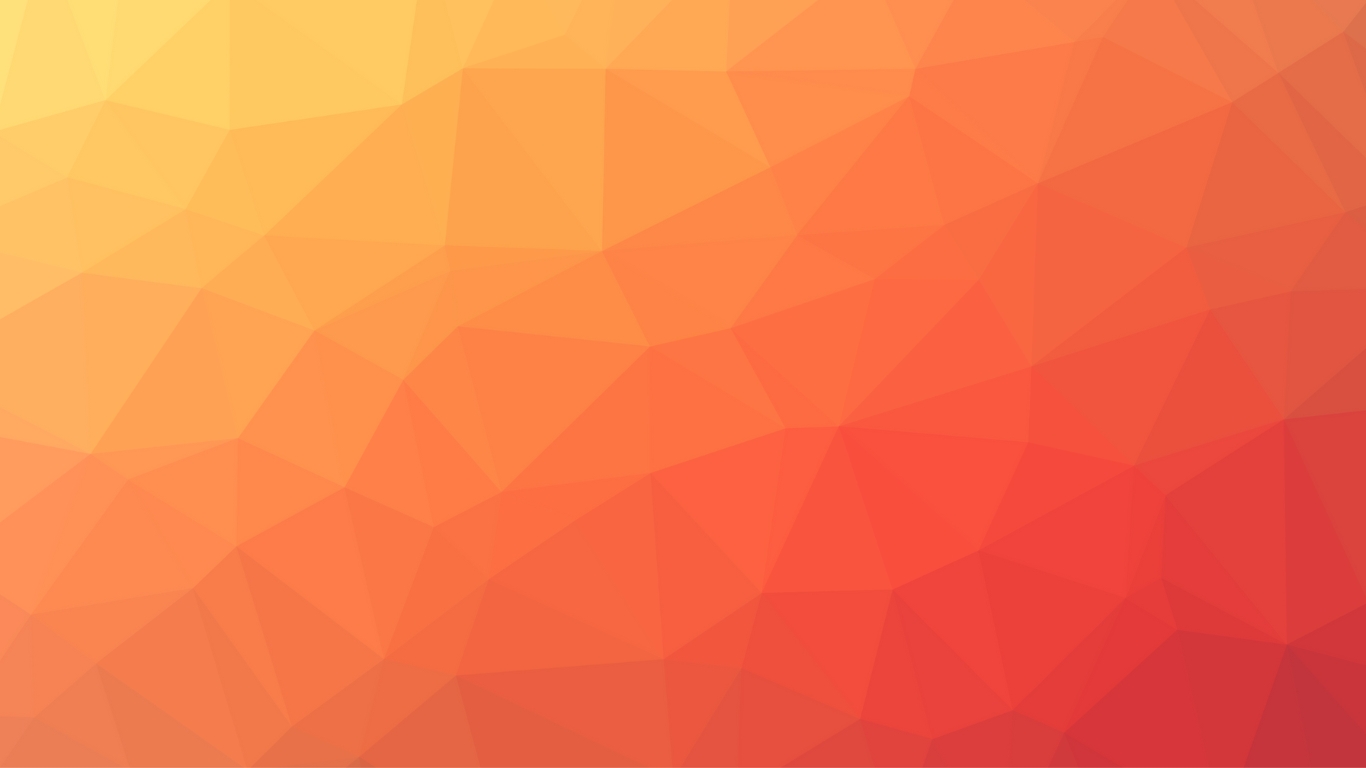 КАК СТАТЬ УЧАСТНИКОМ КОНФЕРЕНЦИИ?
До 15 июня 2025 г. (включительно) пройти регистрацию с прикреплением статьи (для авторов) на портале Ломоносов
https://lomonosov-msu.ru/rus/event/9647/
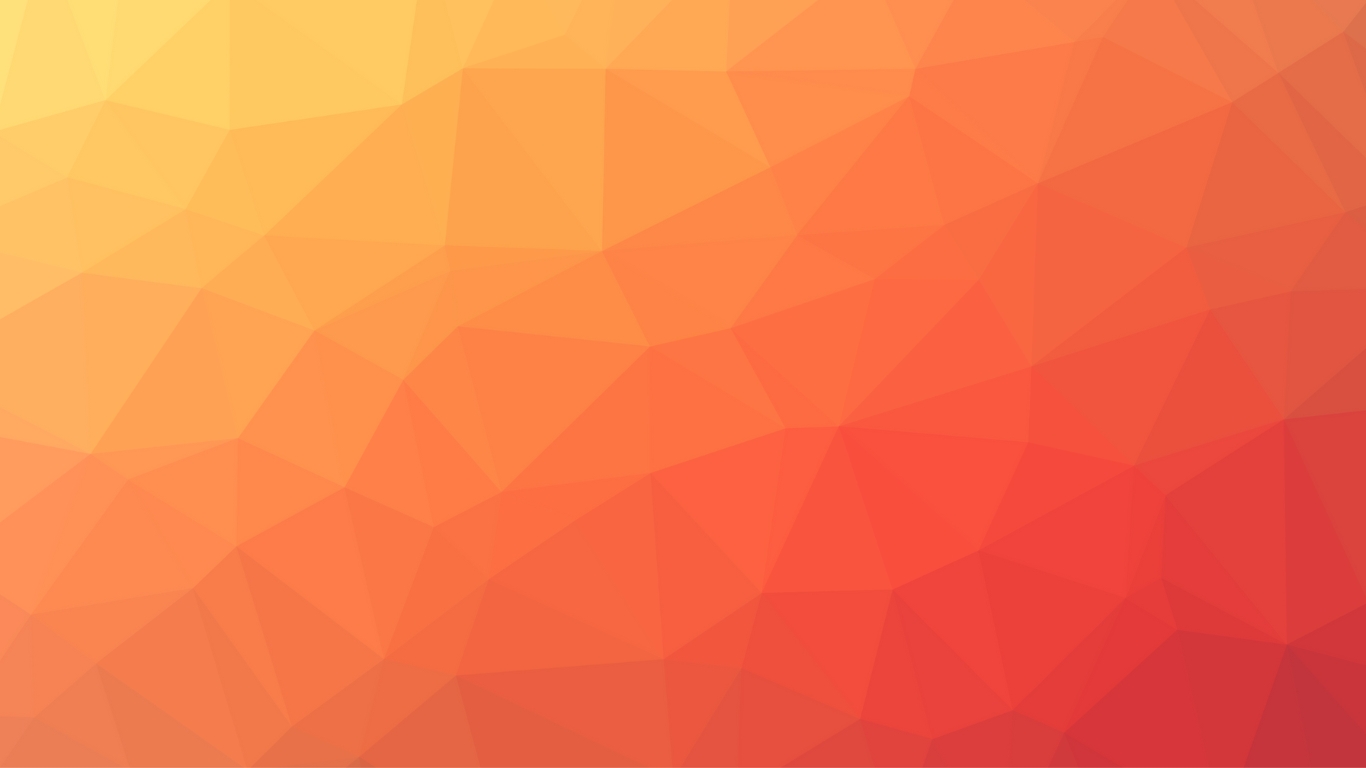 ТРЕБОВАНИЯ К МАТЕРИАЛАМ:
Электронный вариант статьи представляется в формате MS Word (расширение doc./docx.). 
Формат страницы: А4 (210×297 мм). 
Поля: 2 см – со всех сторон. 
Шрифт: размер (кегль) – 12; тип – Times New Roman. 
Межстрочный интервал – 1,5. 
Ссылки на литературу указываются в квадратных скобках           (перед точкой). 
Наличие списка литературы обязательно. 
Переносы и нумерацию страниц не ставить.
Принимаются статьи объемом от 3 до 8 страниц.
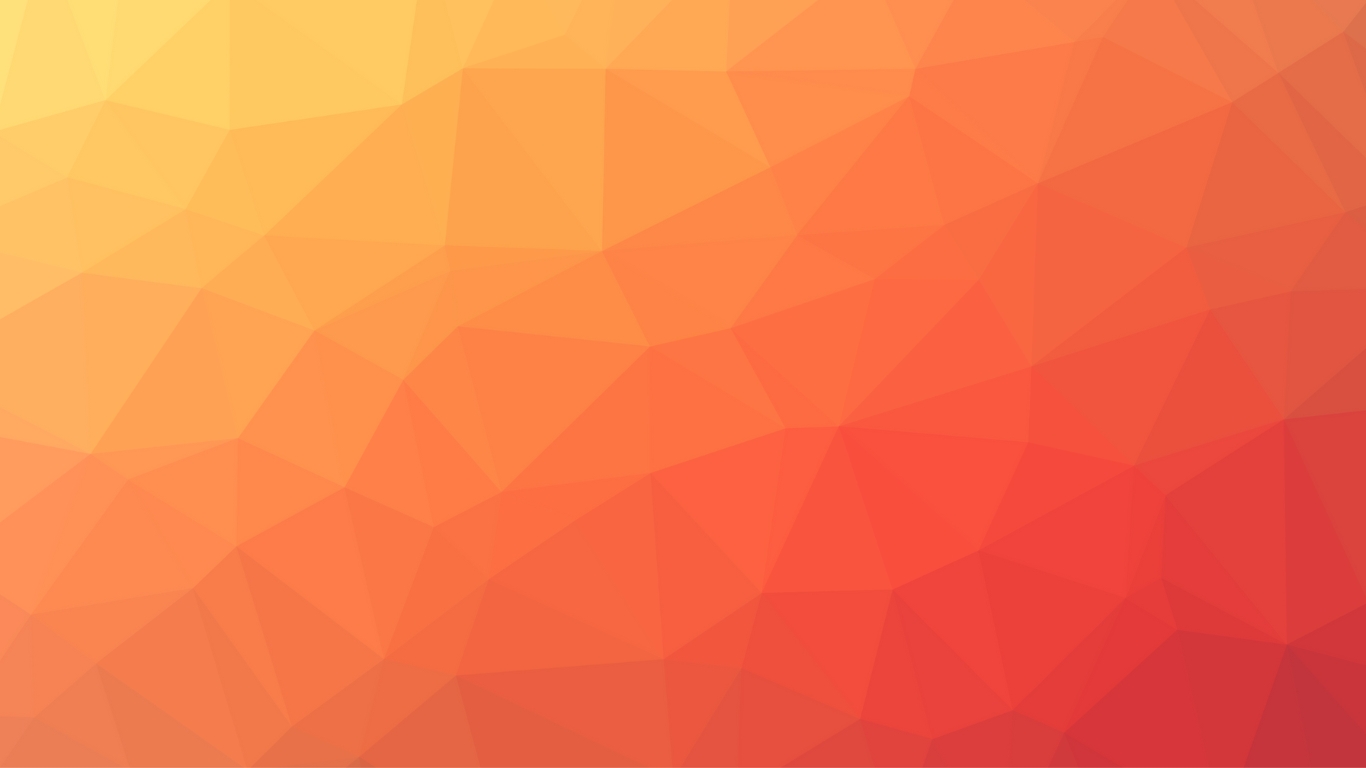 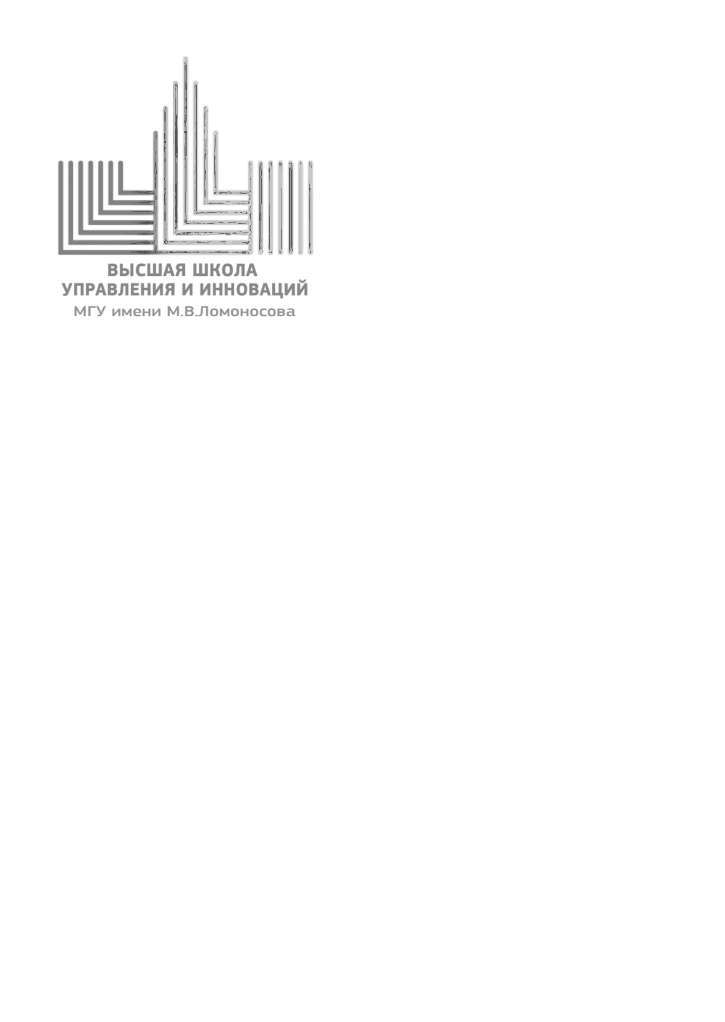 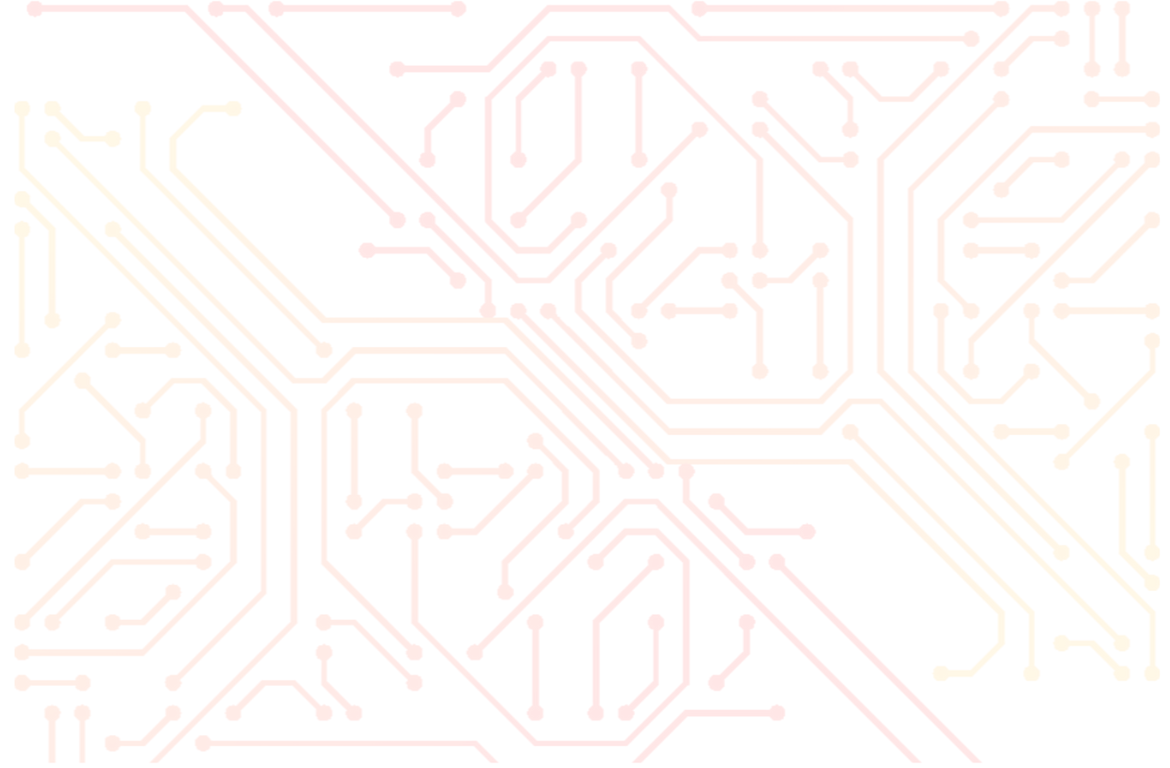 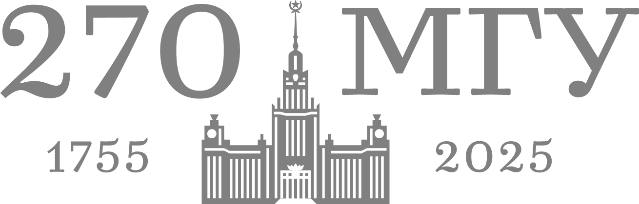 Х МЕЖДУНАРОДНАЯ НАУЧНО-ПРАКТИЧЕСКАЯ КОНФЕРЕНЦИЯ
ОБРАЗЕЦ ОФОРМЛЕНИЯ СТАТЬИ:
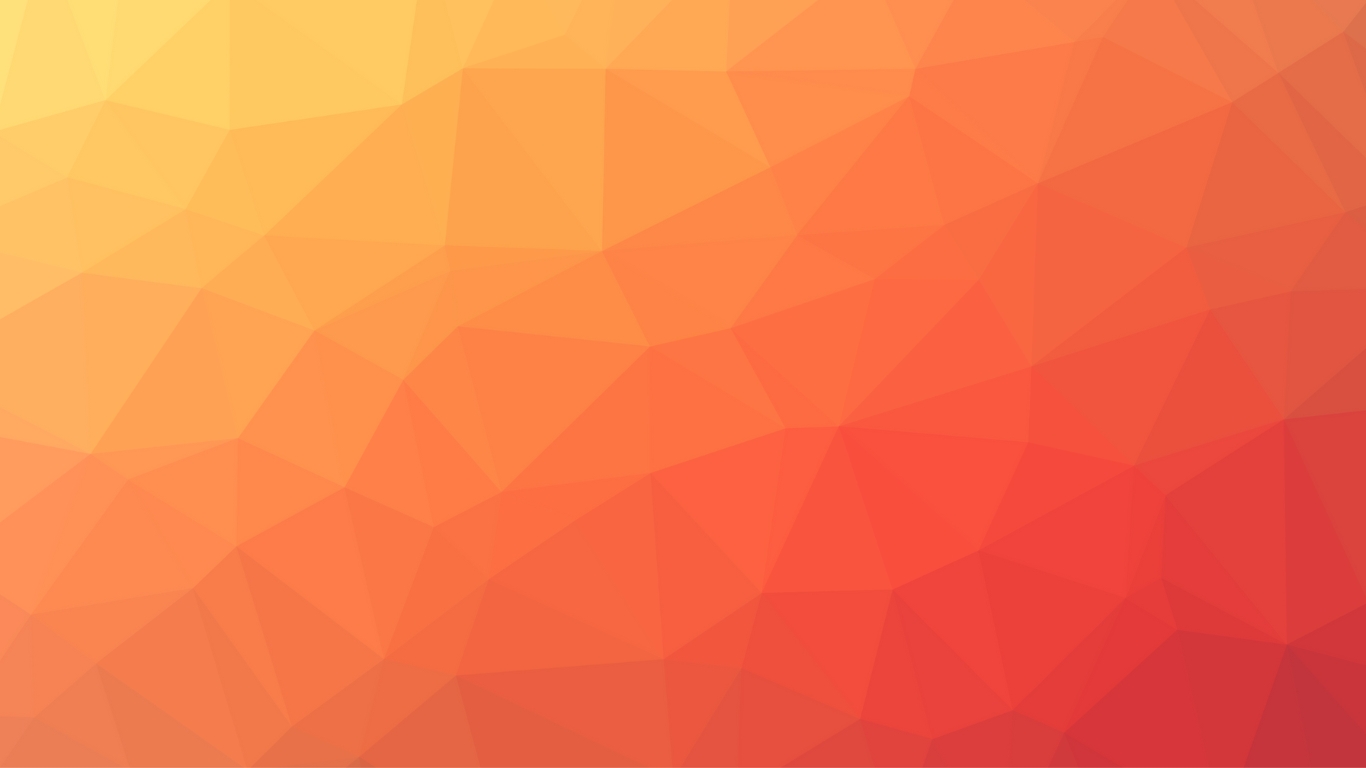 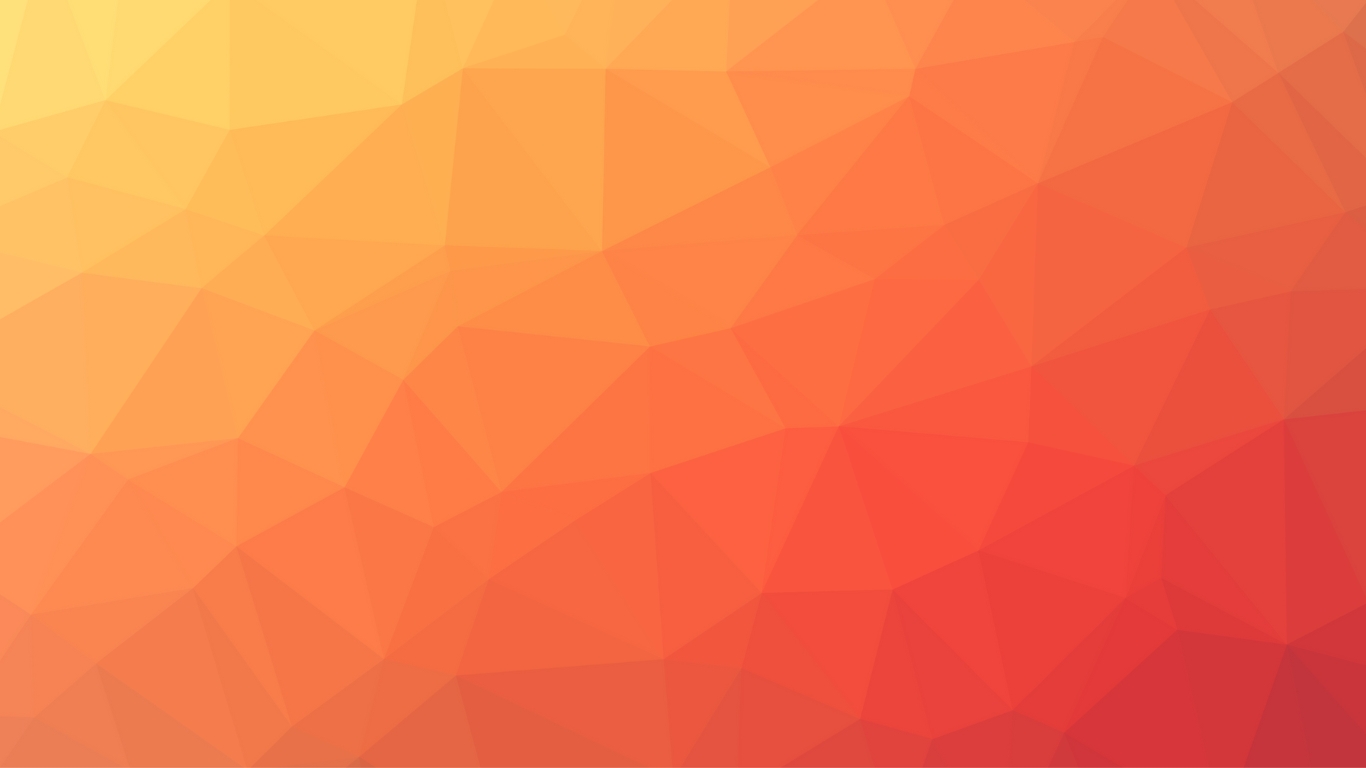 ВАЖНЫЕ ДАТЫ
До 15 июня 2025 г. – регистрация на портале Ломоносов и представление доклада (для авторов).
До 21 июня 2025 г. – размещение программы конференции на сайте факультета http://hsmi.msu.ru/.
24-25 июня 2025 г. – проведение конференции.
До 31 декабря 2025 г. – издание сборника докладов участников конференции.
КОНТАКТЫ
Косоруков Олег Анатольевич
(рецензирование и отбор статей участников, публикация сборника)
 +7 (903) 594-63-90 kosorukovoa@mail.ru



БЛАГОДАРИМ ВАС ЗА УЧАСТИЕ!
Все статьи проходят рецензирование (экспертную оценку). За достоверность указанных в статье сведений, юридическую и иную ответственность несут авторы. Статья публикуется в авторской редакции, поэтому она должна быть тщательно подготовлена.
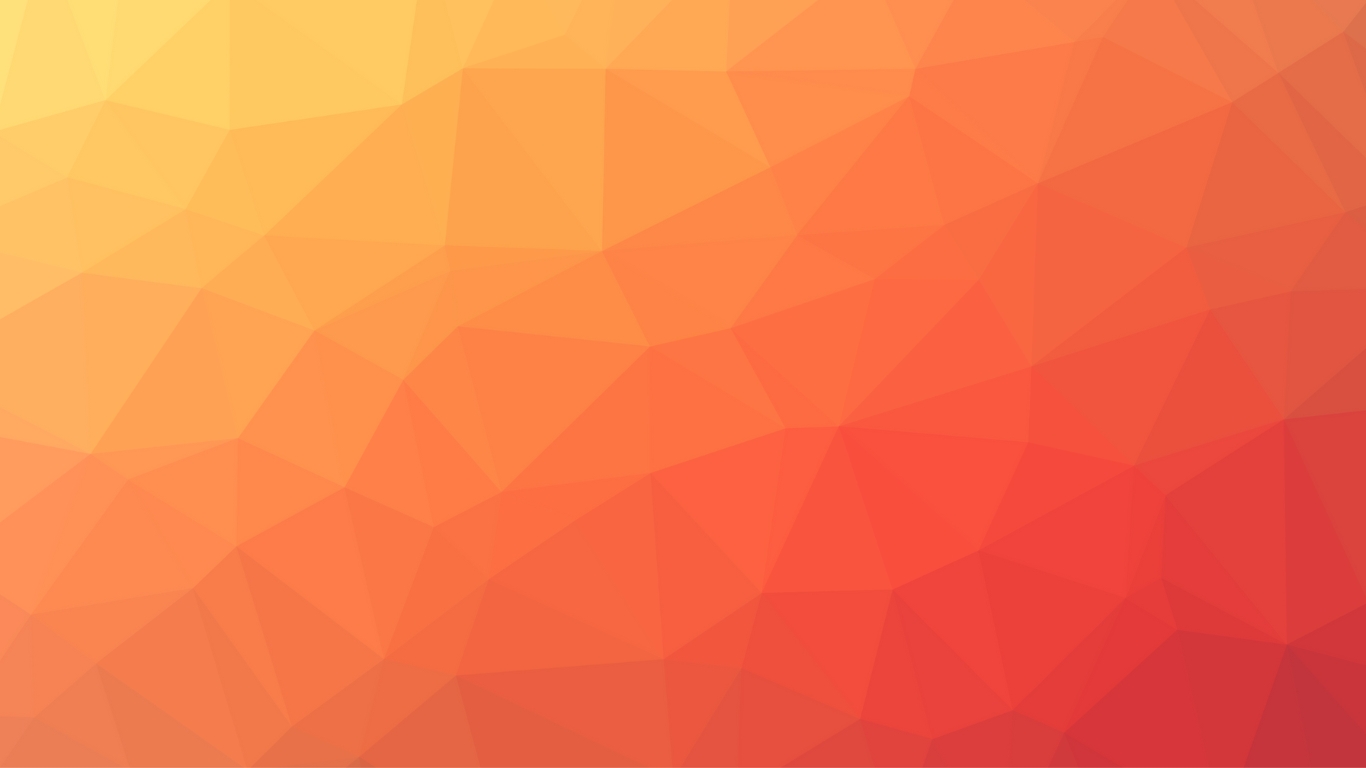 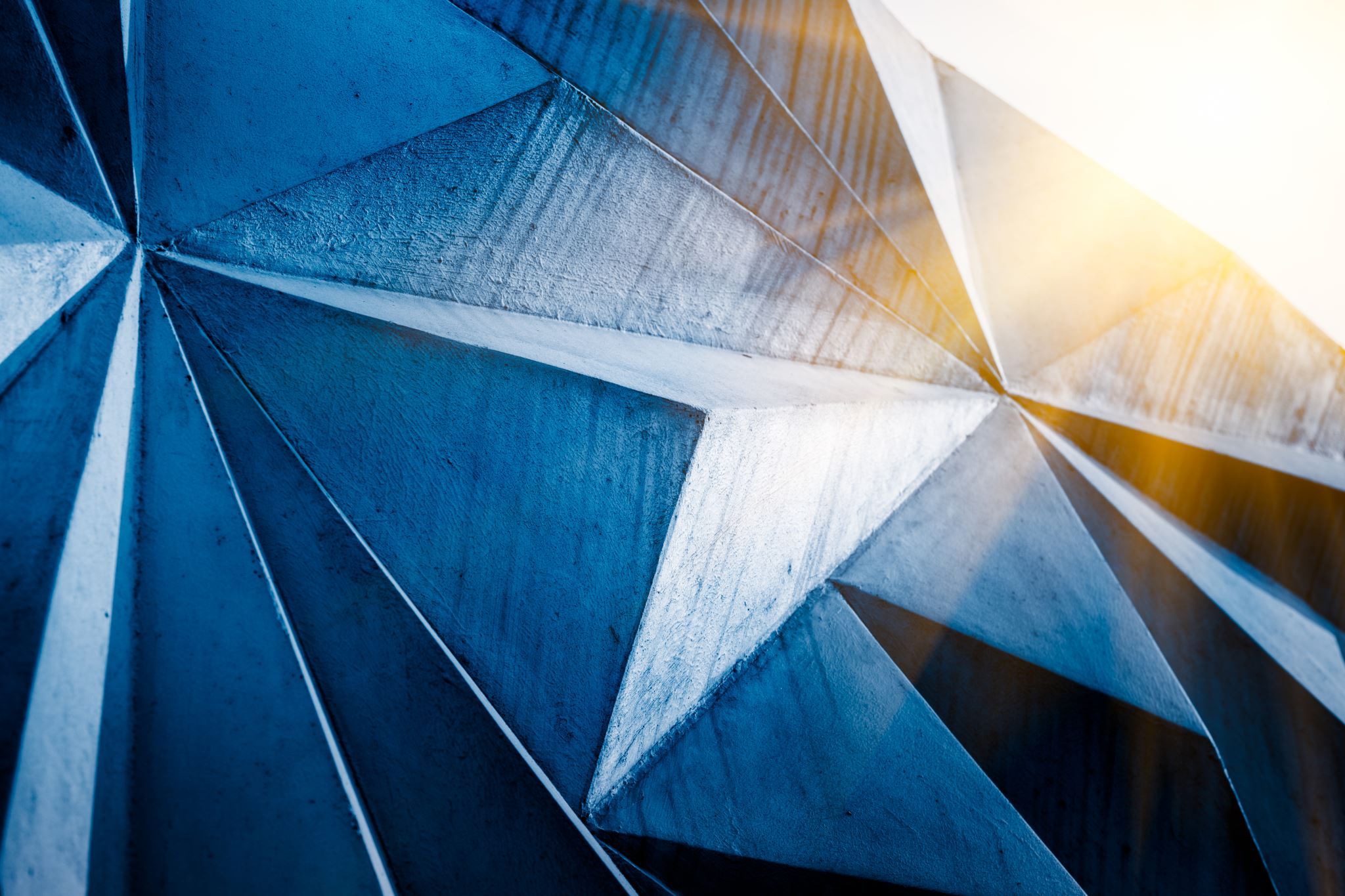 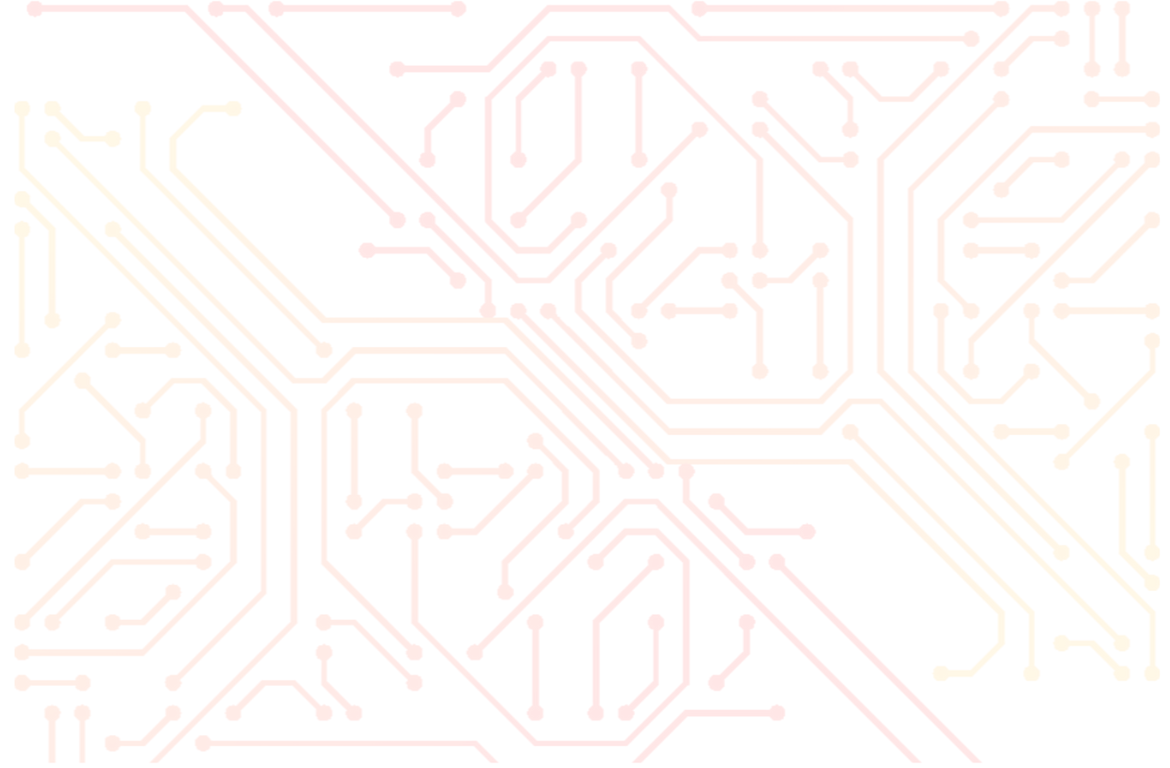 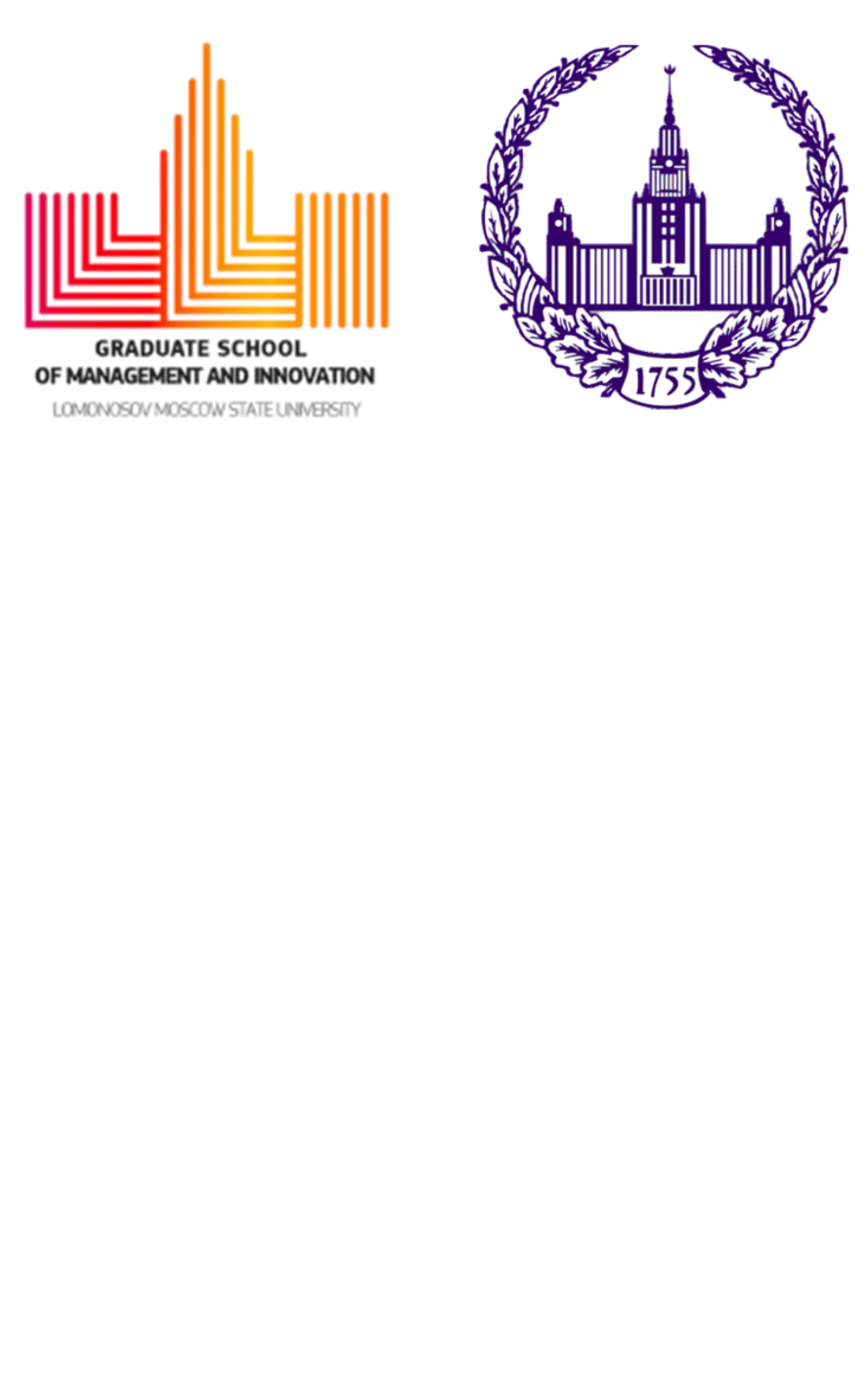 LOMONOSOV MOSCOW STATE UNIVERSITY
GRADUATE SCHOOL OF MANAGEMENT AND INNOVATIONS
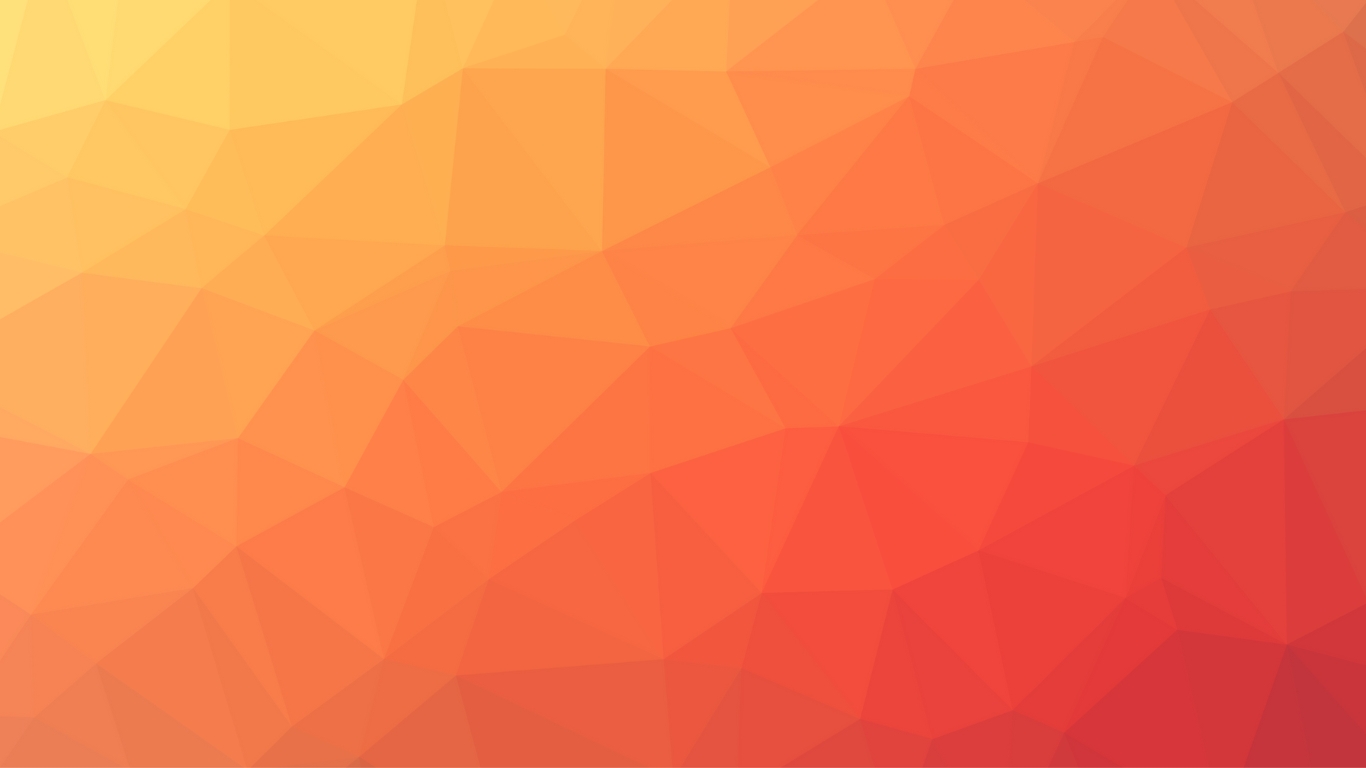 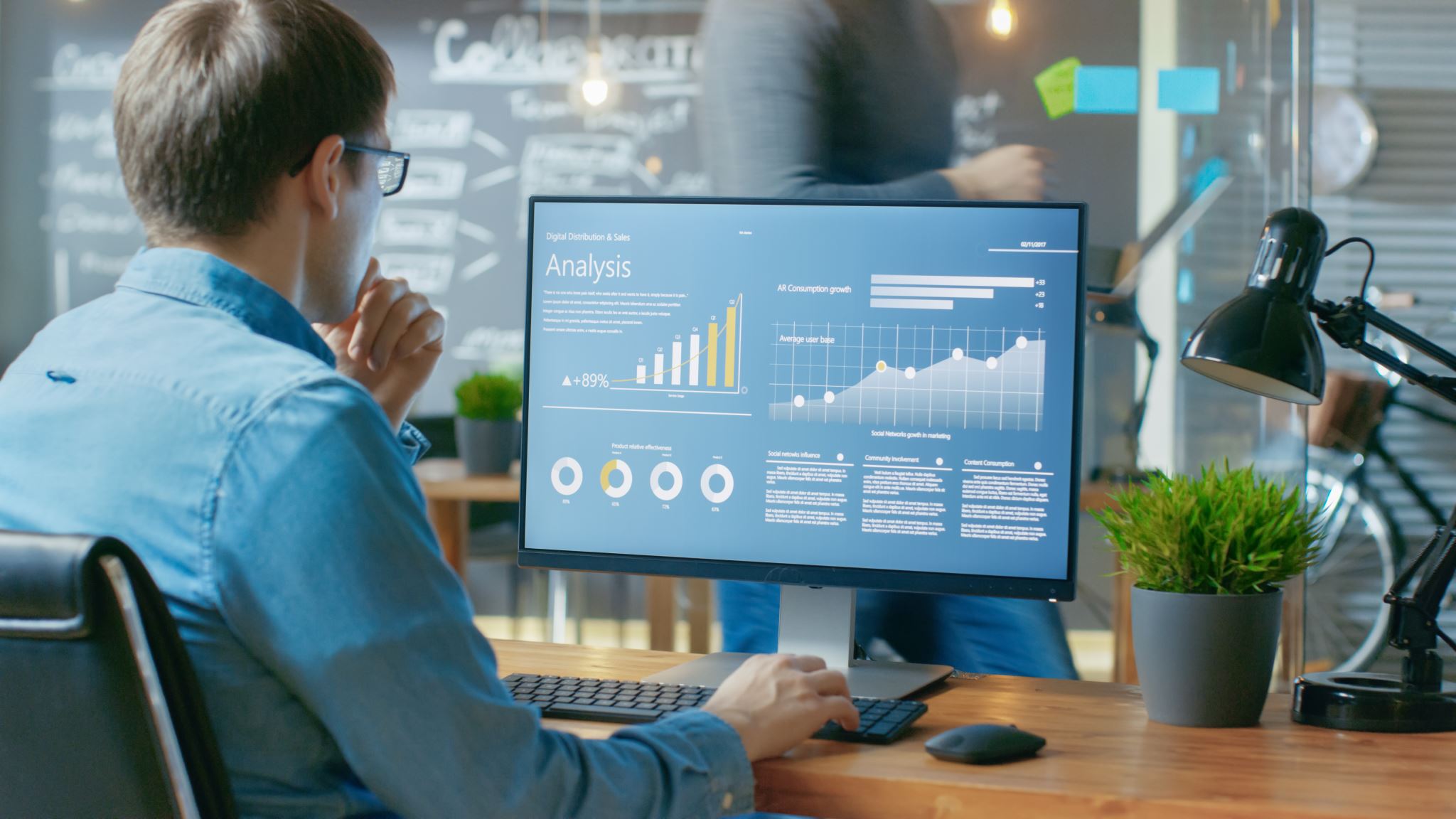 X INTERNATIONAL THEORETICAL AND PRACTICAL CONFERENCE
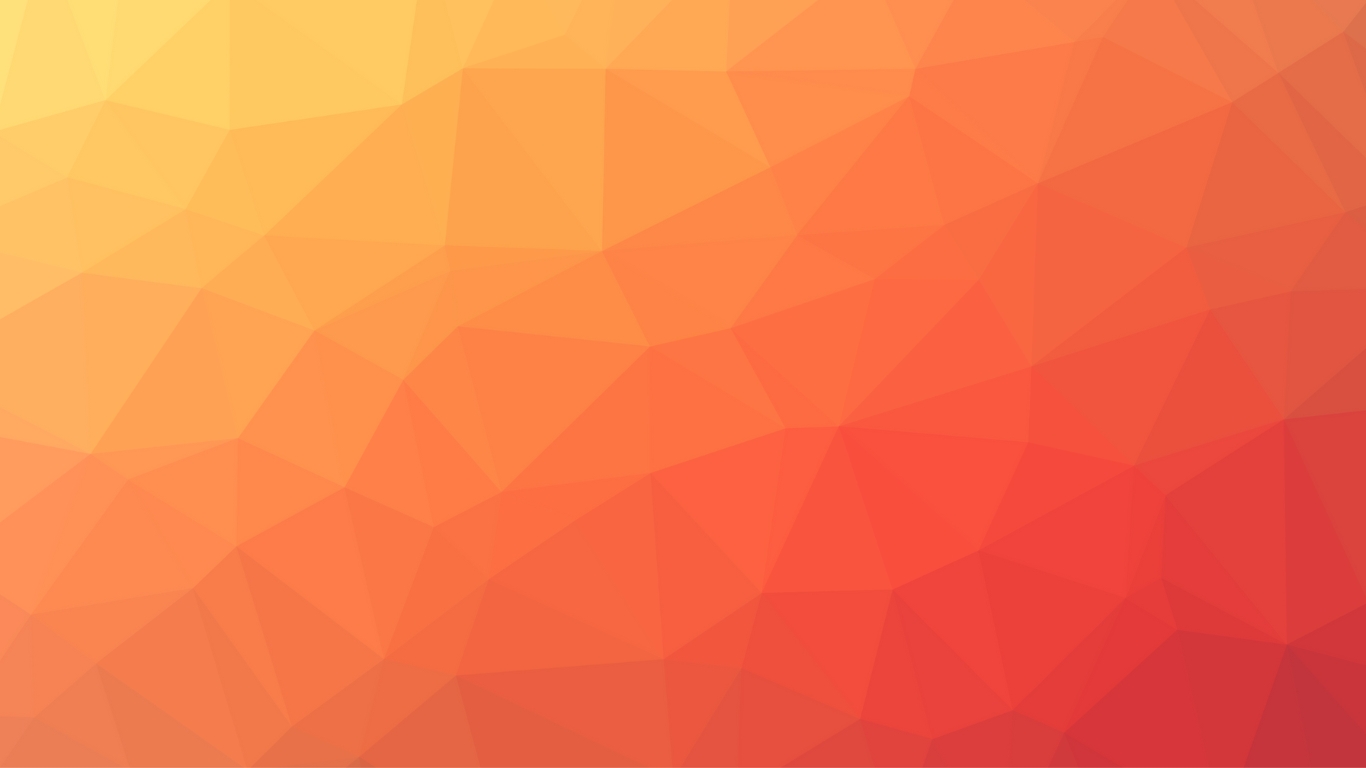 CONFERENCE THEME:

INNOVATION ECONOMICS AND MANAGEMENT: 
METHODS AND TECHNOLOGIES
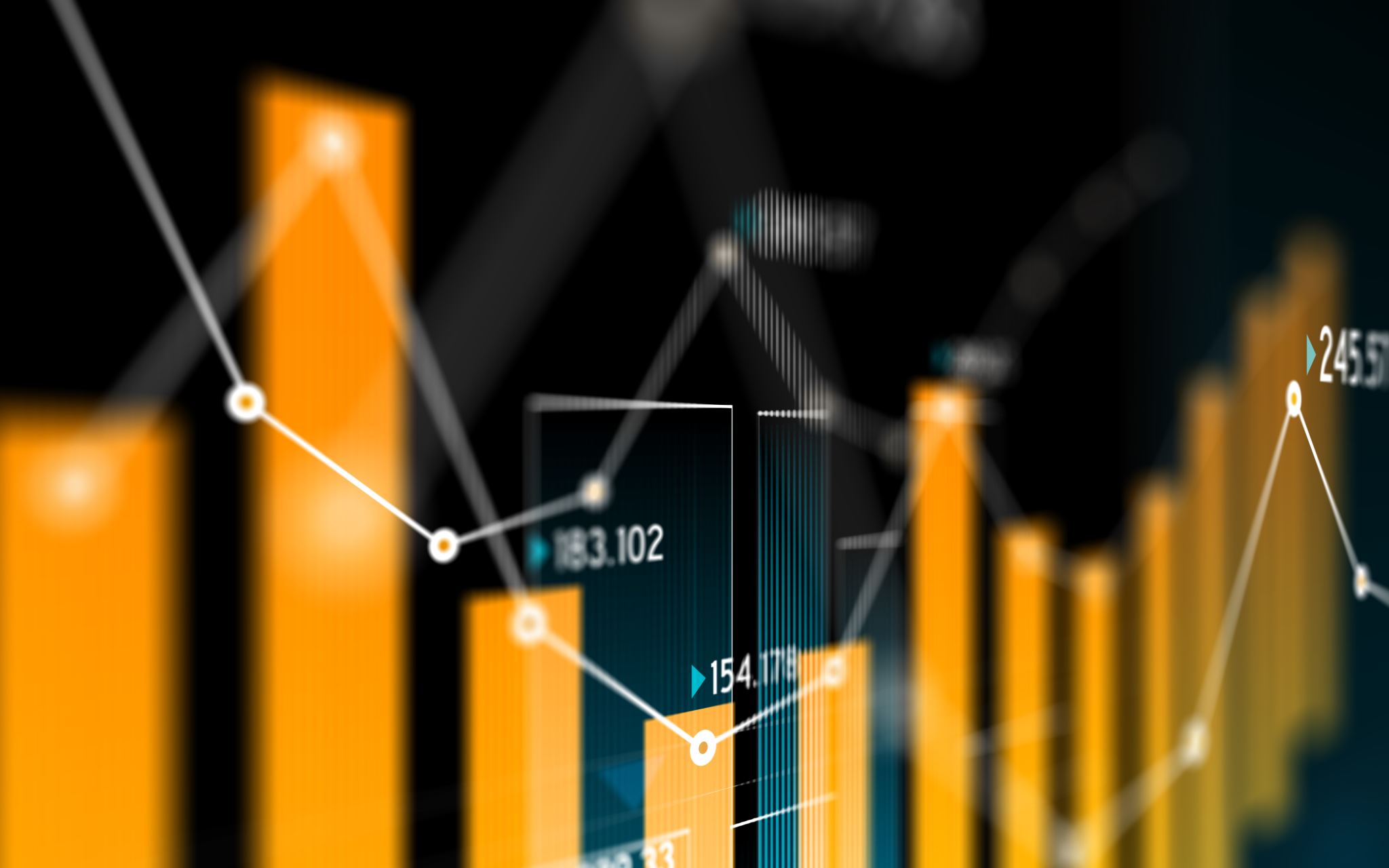 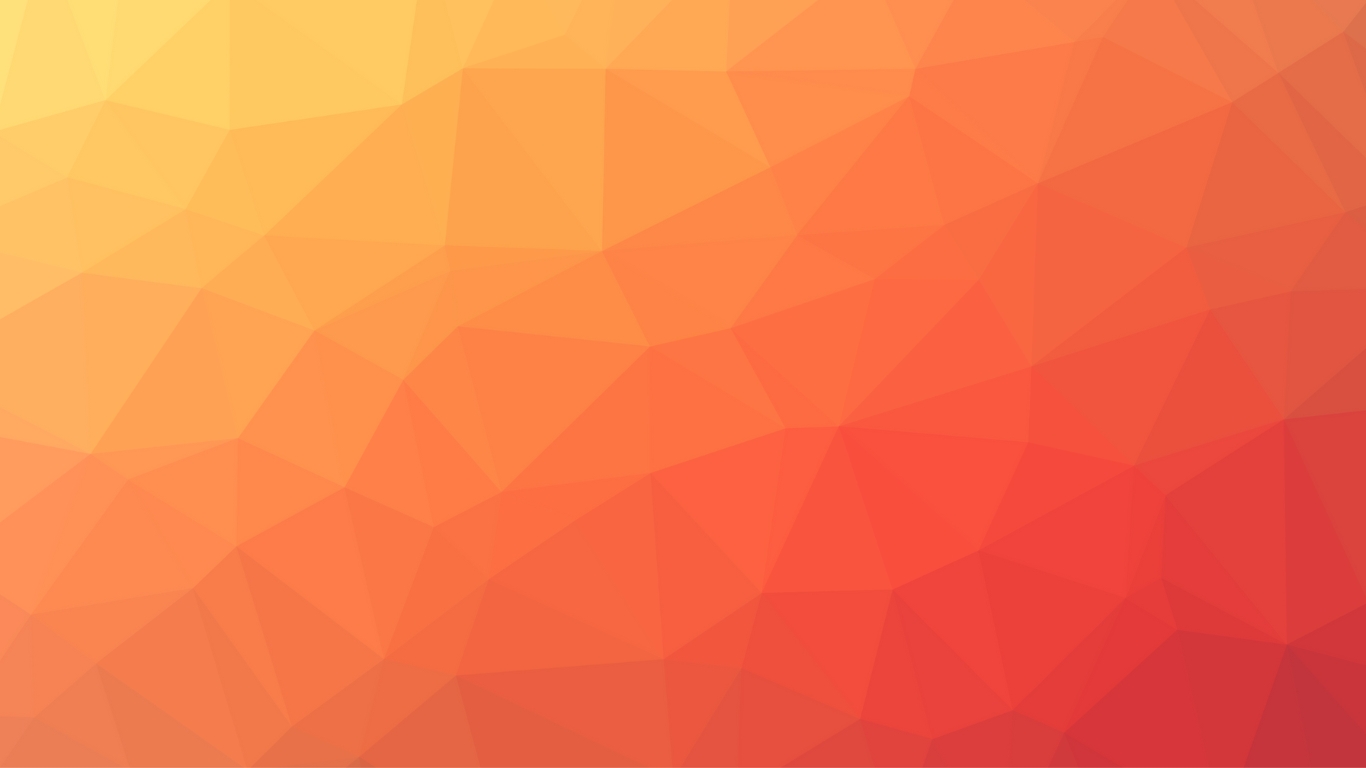 DATE: 24-25 June 2025VENUE: Moscow, Russian Federation
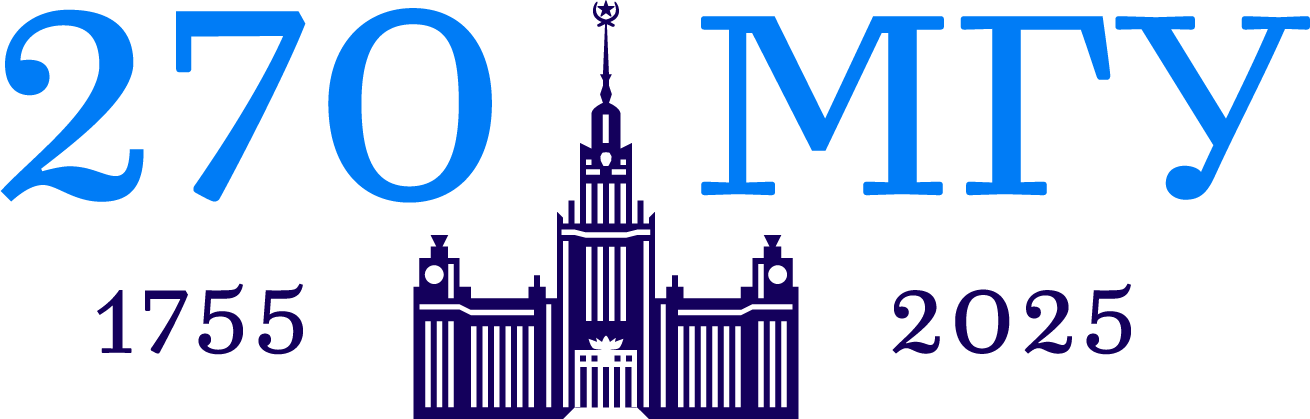 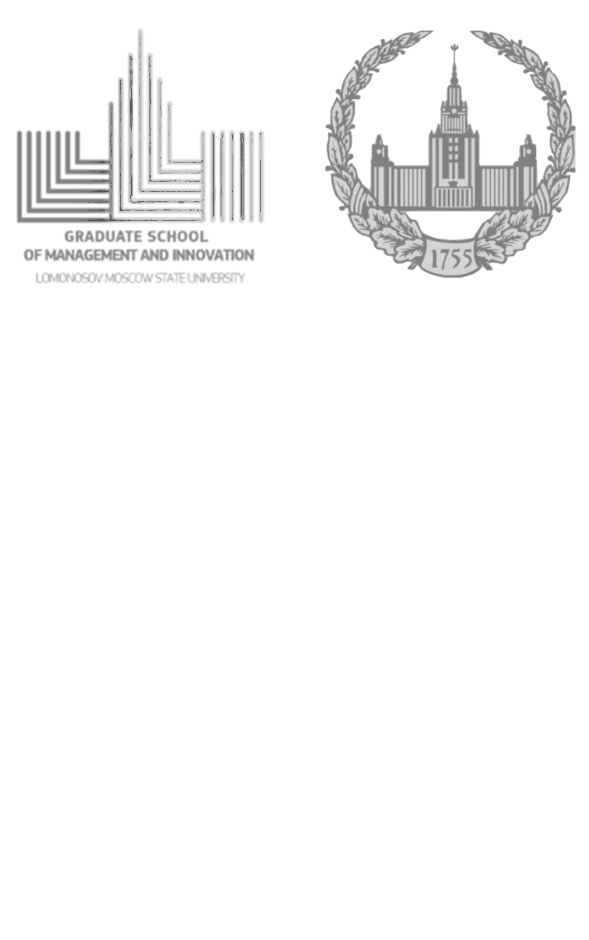 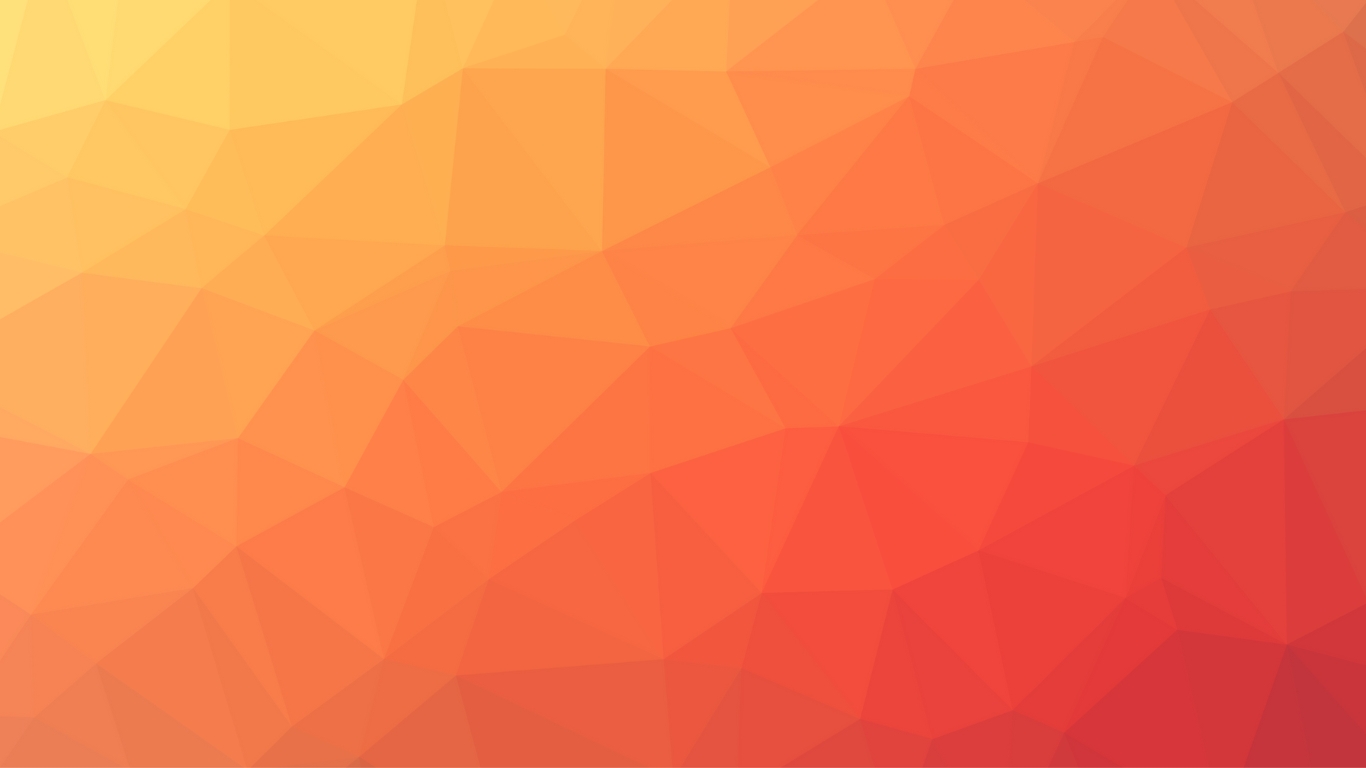 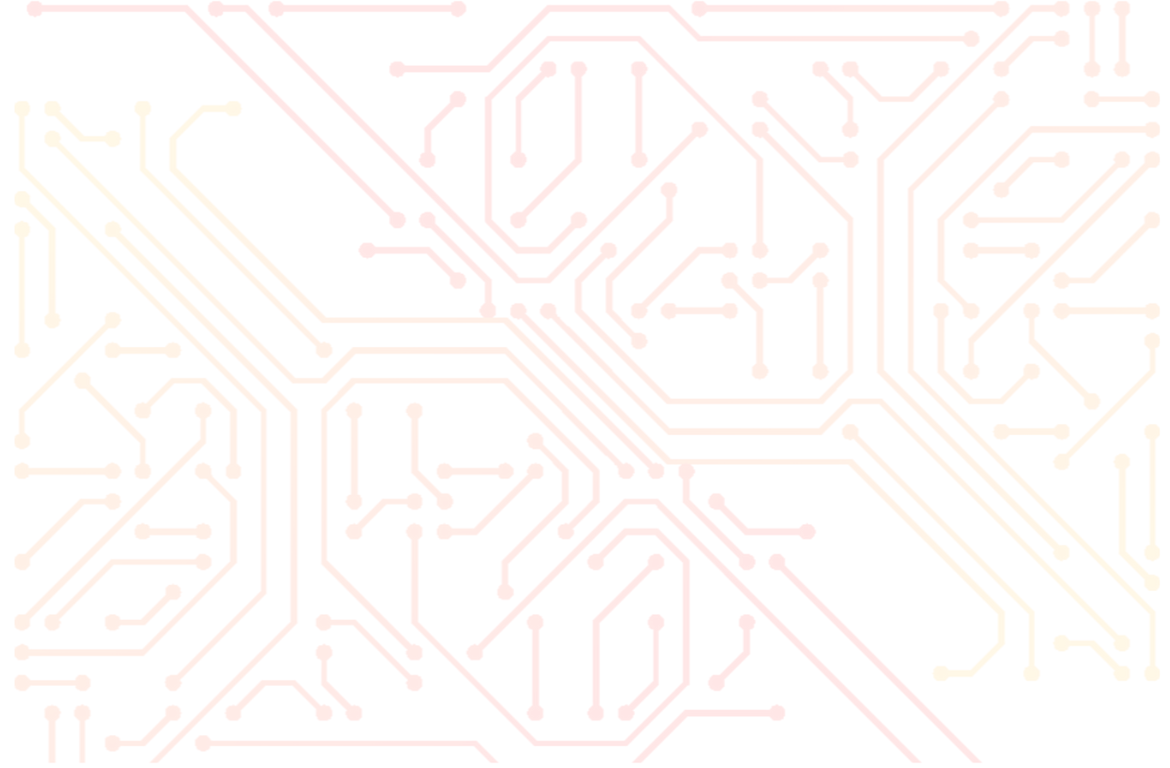 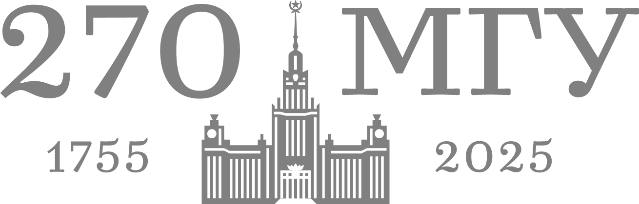 X INTERNATIONAL THEORETICAL AND PRACTICAL CONFERENCE
DEAR COLLEGUES,
As part of the anniversary program dedicated to the 270th anniversary of Moscow State University named after 
M.V.Lomonosov, you are invited to participate in the X International theoretical and practical conference "Innovation Economics and management: methods and technologies".
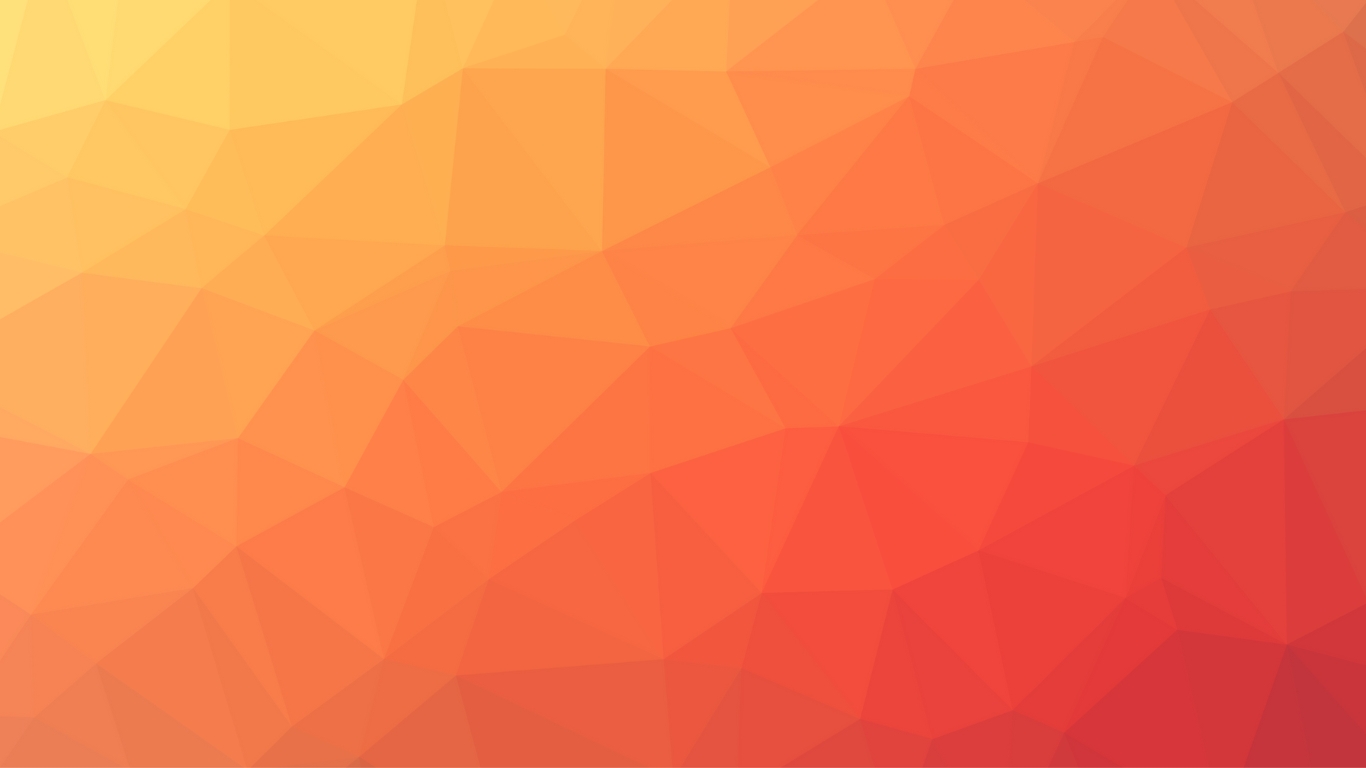 GENERAL INFORMATION
Location: Higher School of Management and Innovations, Lomonosov Moscow State University, 1, blg.51, Leninskie Gory, Moscow
Working languages: Russian, English.
Participation: in person.
As a result of the Conference a digest of articles will be published, posted to the Scientific Electronic Library  Elibrary.ru and registered in the scientometric database of RSCI (Russian science citation index). The UDC, LBC and international standard book number ISBN will be assigned to the digest.
The following people are invited to participate in the conference: Doctors of Sciences, Candidats of Scinces (PhD),postgraduate students, PhD candidates, researchers, specialists in different area of activities, lecturers, graduate and undergraduate students.
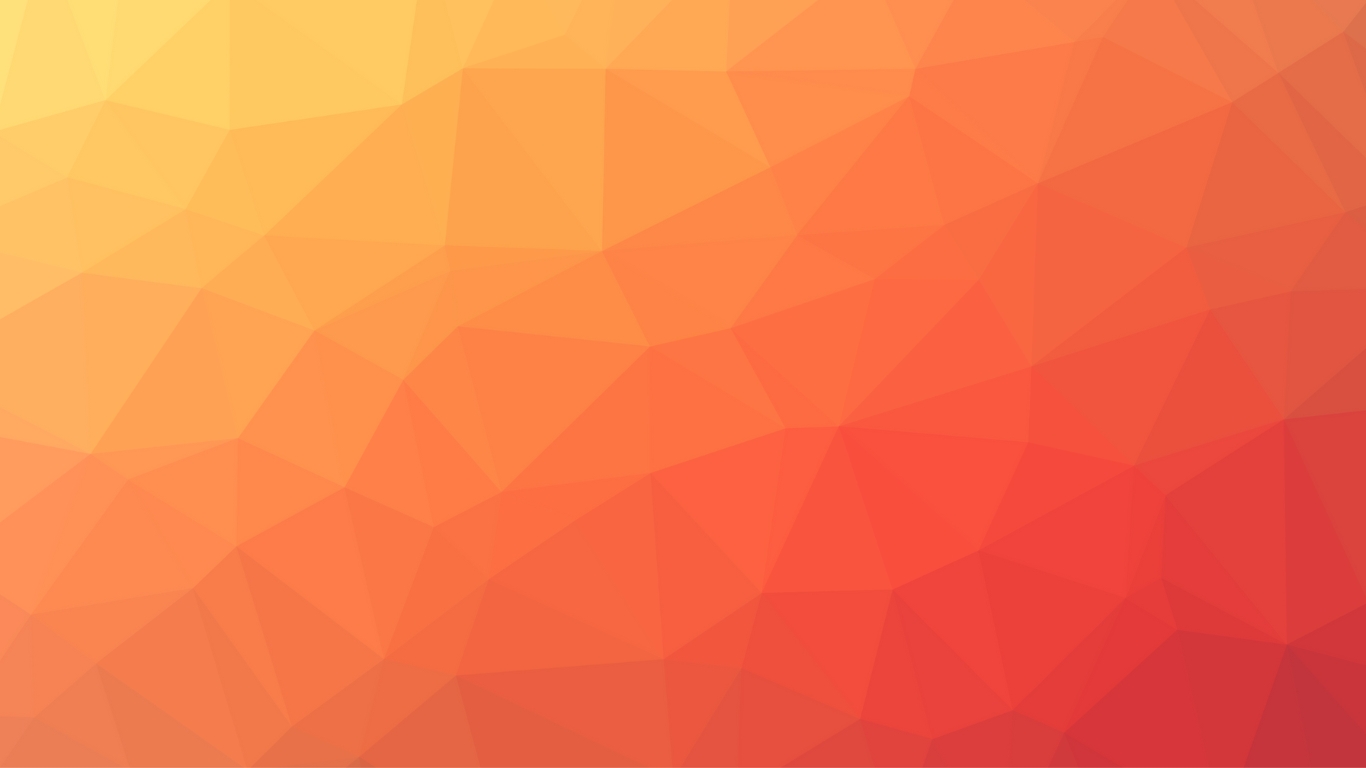 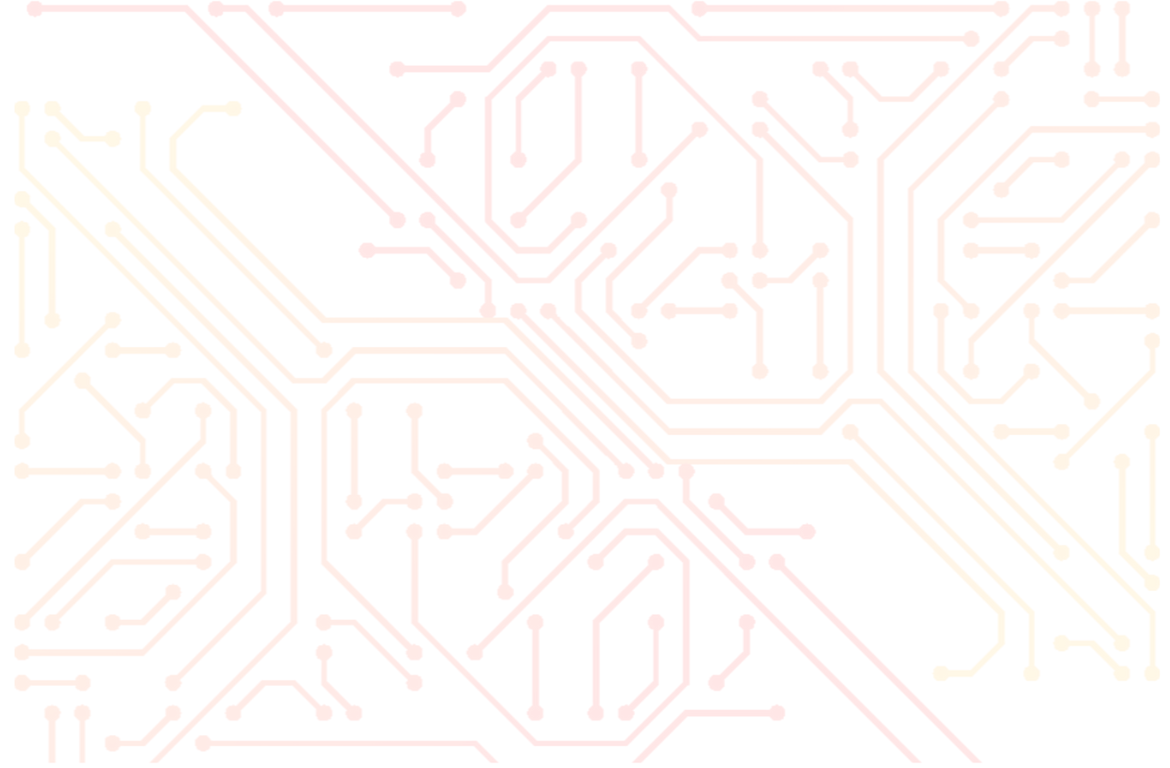 X INTERNATIONAL THEORETICAL AND PRACTICAL CONFERENCE
Ricardo Peters, Professor, Associate Dean, Graduate School of Economics and Management Sciences, University of Kimberley, South Africa.
Visvanathan Naiker, Professor, Associate Dean of the Faculty of Business and Applied Sciences, Western Cape Technical University, Cape Town, South Africa.
Lambekova Aigerim Nurlanovna, Ph.D., Dean of the Faculty of Economics, Karaganda State University named after Academician E.A. Buketova.
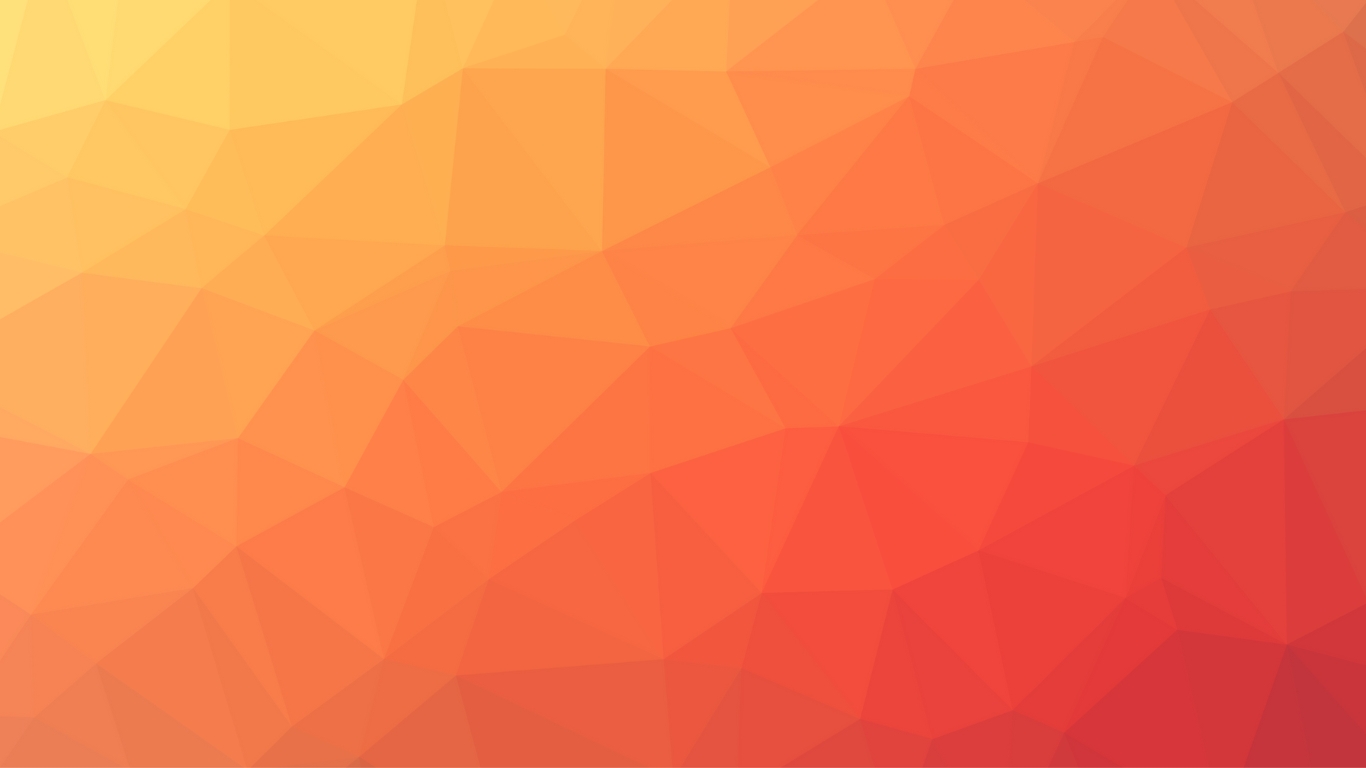 THE MAIN DIRECTIONS OF THE CONFERENCE
SECTION 1. "Innovative entrepreneurship and management"
SECTION 2. "Innovative technologies and technological 
sovereignty"
SECTION 3. "Innovations есоnomy"
SECTION 4. "Innovative technologies in education and 
social spheres"
GENERAL INFORMATION
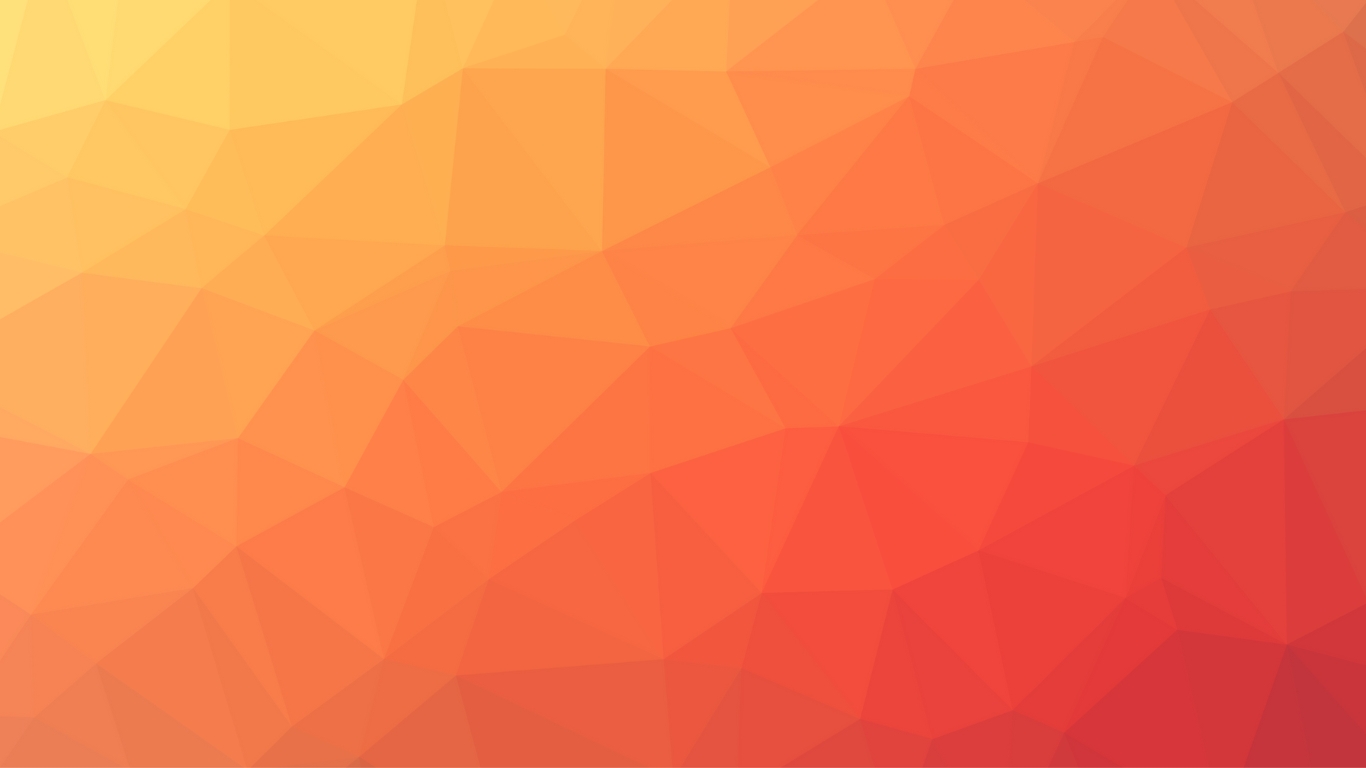 ORGANIZING COMMITTЕE
CHAIPERSON: Ms V.V.Pechkovskaya – Acting Dean,  Graduate School of Management and Innovations, Lomonosov Moscow State University, PhD(Economics), Associate Professor.
ORGANIZING COMMITTEE MEMBERS:
Deputy Chairperson: Oleg Kosorukov – Professor, Graduate School of Management and Innovations, Lomonosov Moscow State University.
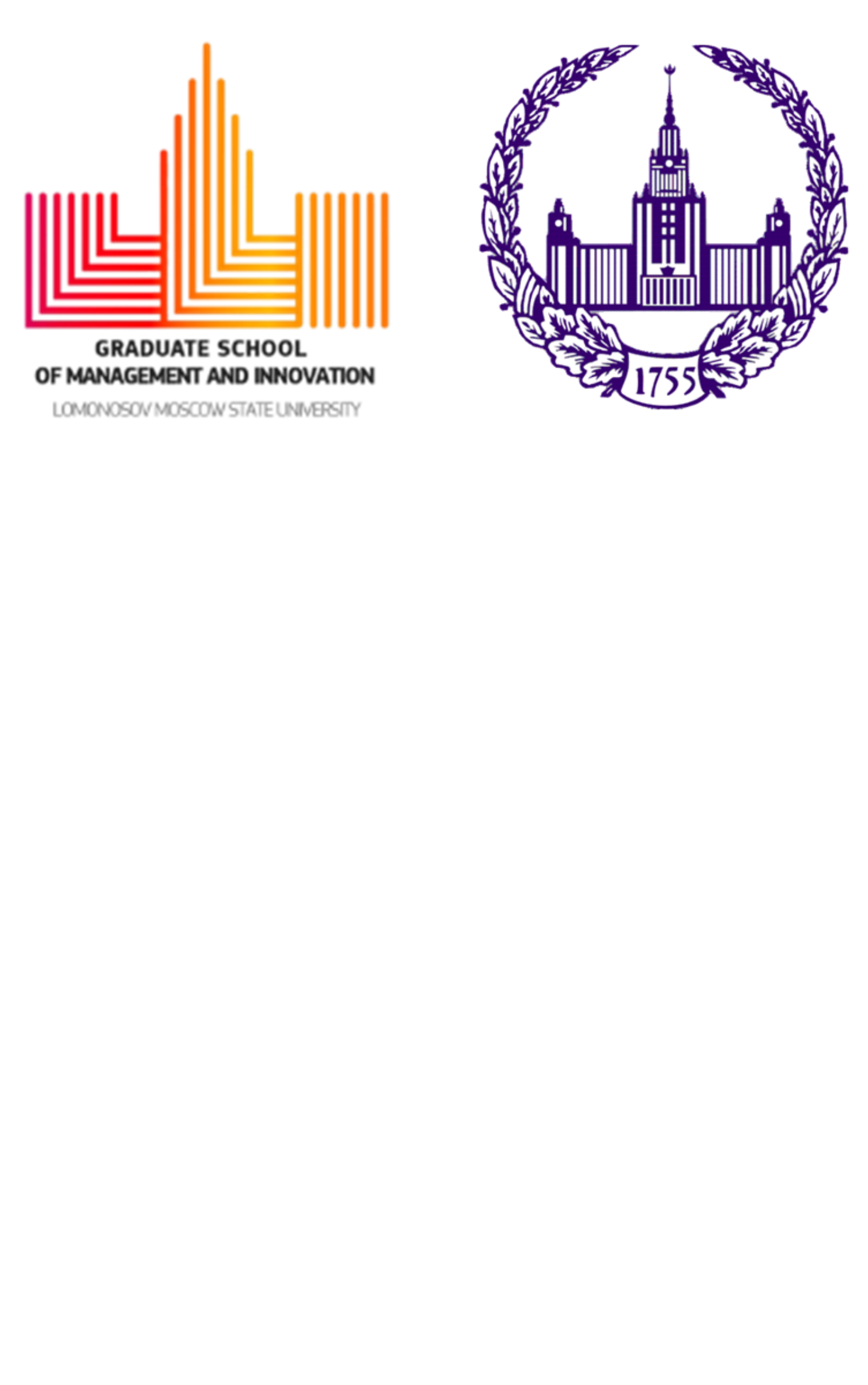 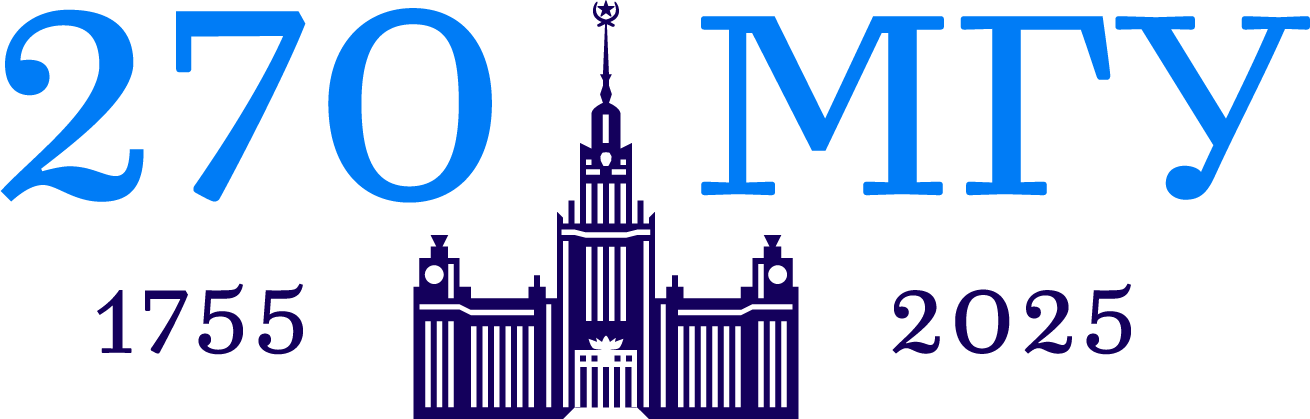 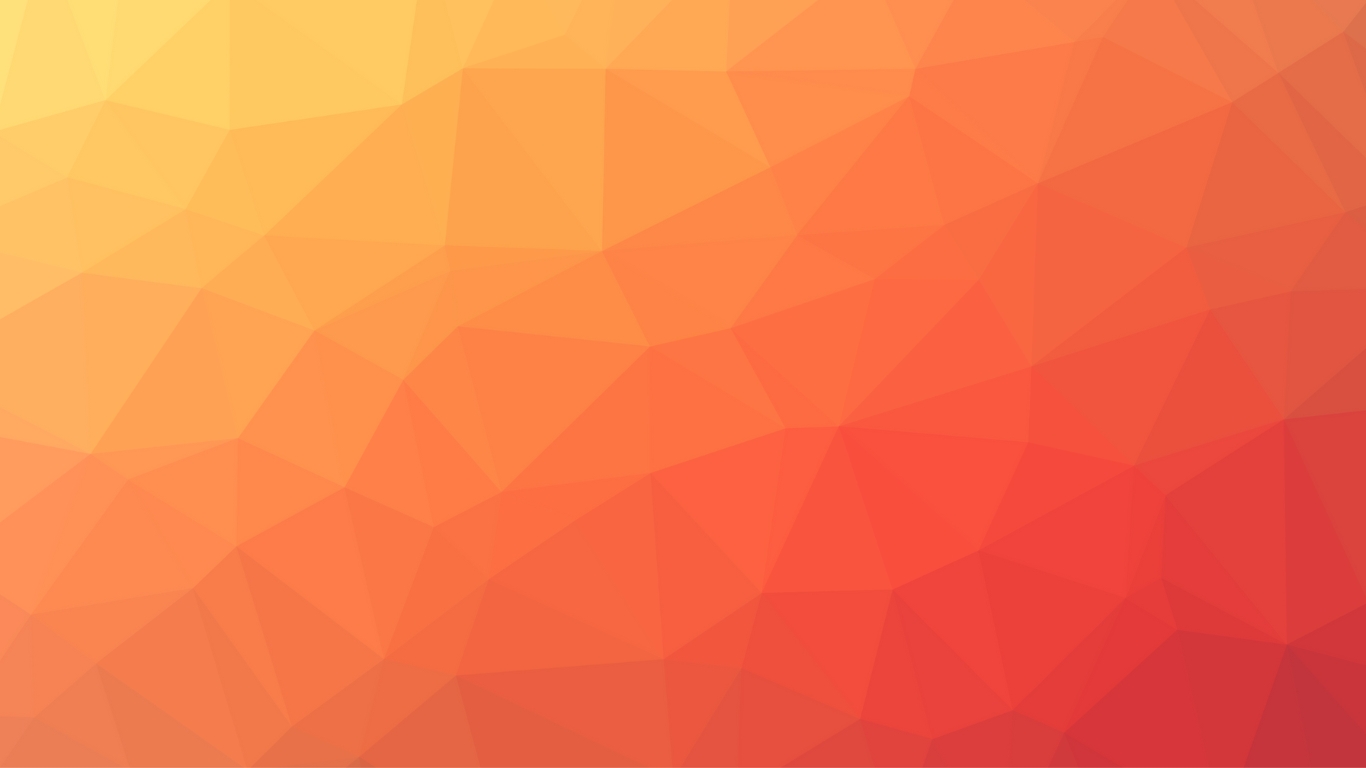 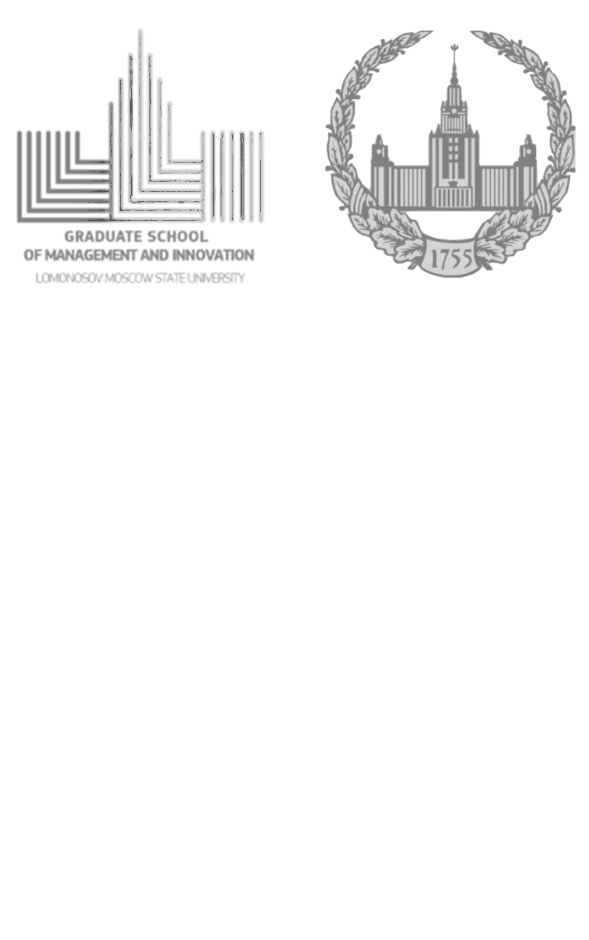 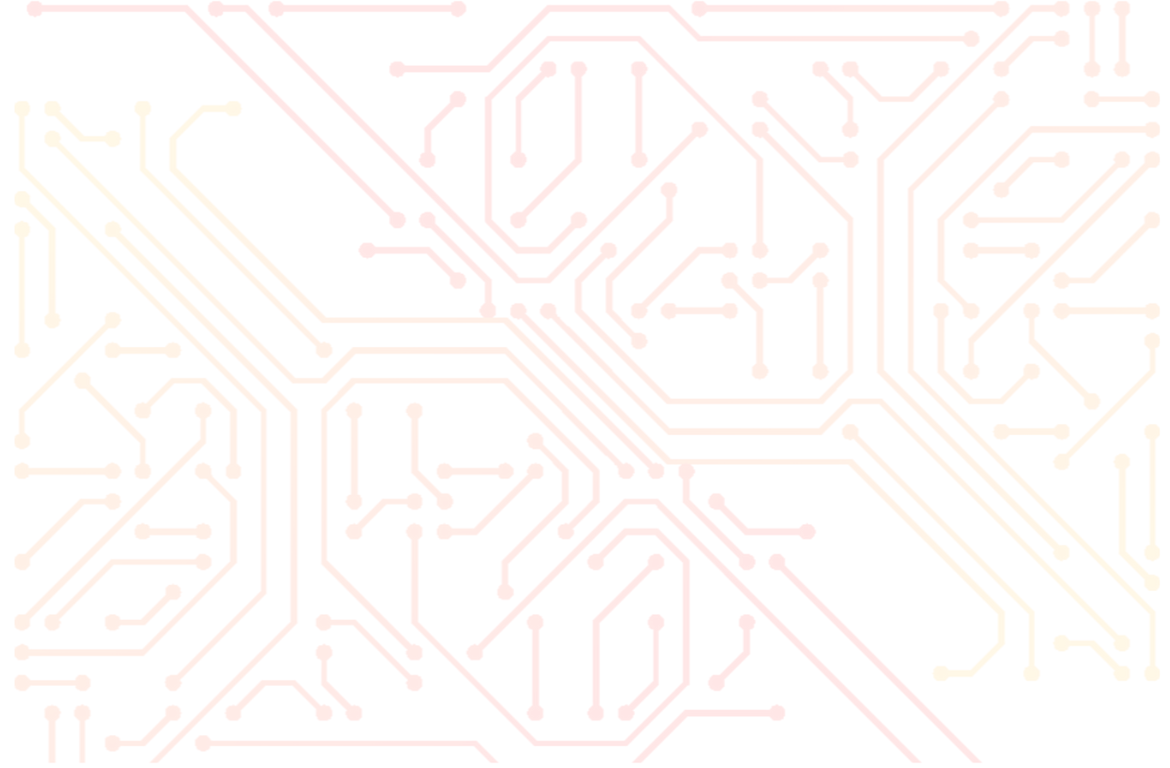 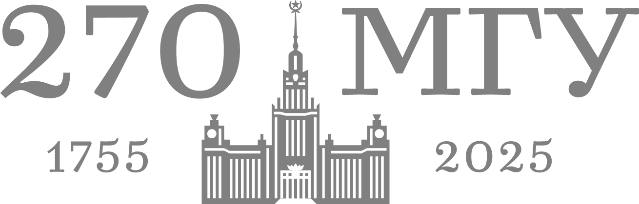 X INTERNATIONAL THEORETICAL AND PRACTICAL CONFERENCE
Main text starts after skipping one line (sixe 12, line spacing – 1,5, paragraph indention – 1 cm, justified alignment);
Picture’s title and numbers (Pic. 1. Picture’s title) are written below the pictures, central alignment 
Table’s titles and numbers (Table 1. Table’s title) are written below the tables, central alignment. Font size in the tables and picture titles not less then 10. 
Bibliography (justified alignment). Provided in the order of source using in the text.
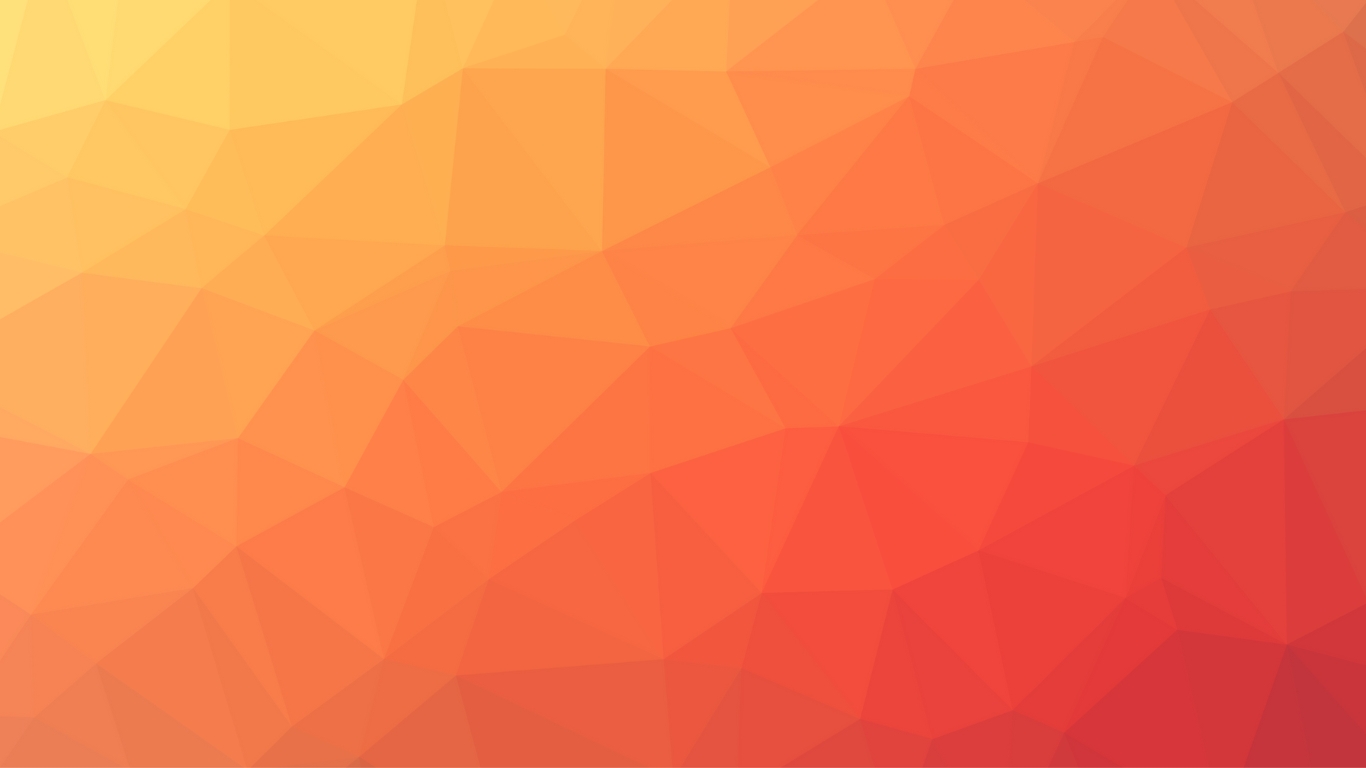 REQUREMENTS TO MATERIAL
Electronic version of the article has to be presented in MS Word format (doc/docx). Page format: A4 (210×297 mm).    Margins: 2 cm on all sides. Font: size – 12; type – Times New Roman. Line spacing – 1,5. Literature references are sited in square brackets (before the dot). The reference list must be provided. Do not use hyphenation and page numbering.
Articles of 3 to 8 pages are excepted.
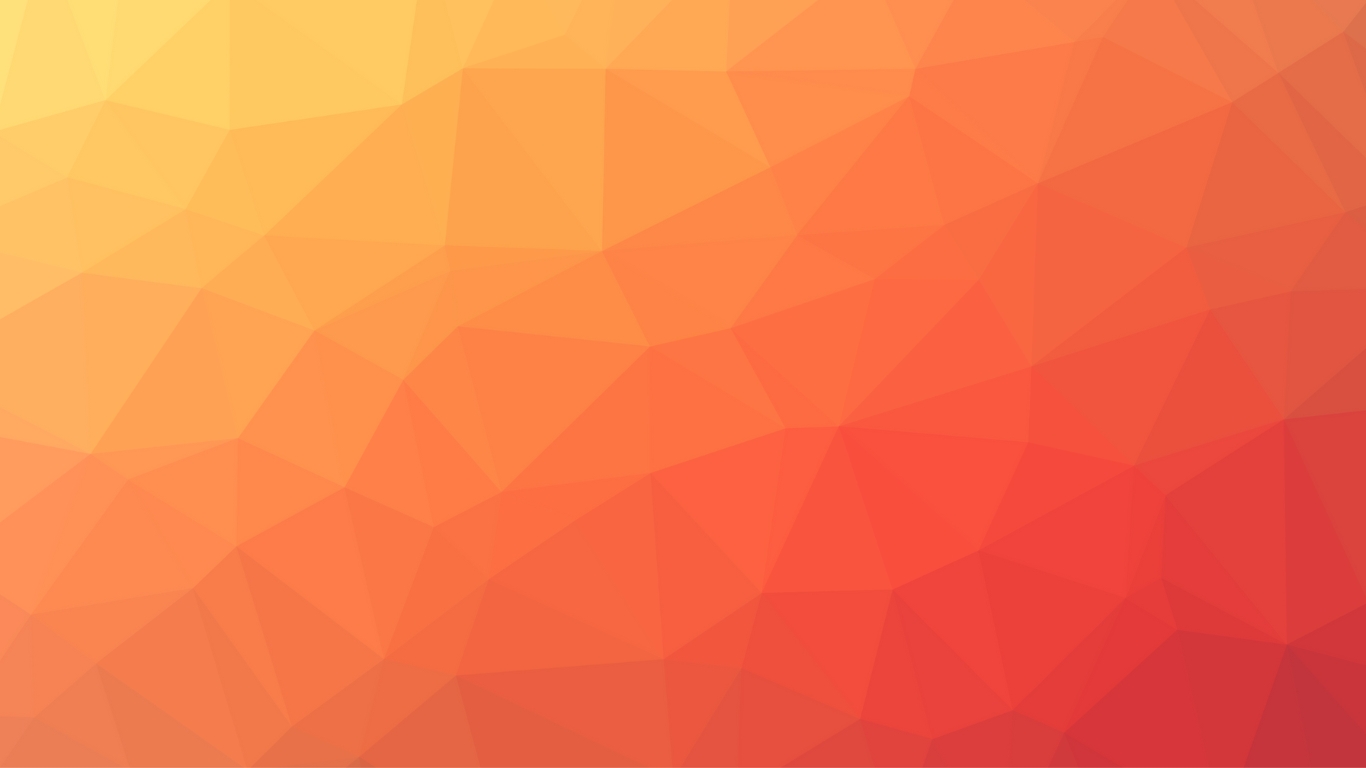 LOCATION AND STRUCTURE OF THE ARTICLE:
Sample:
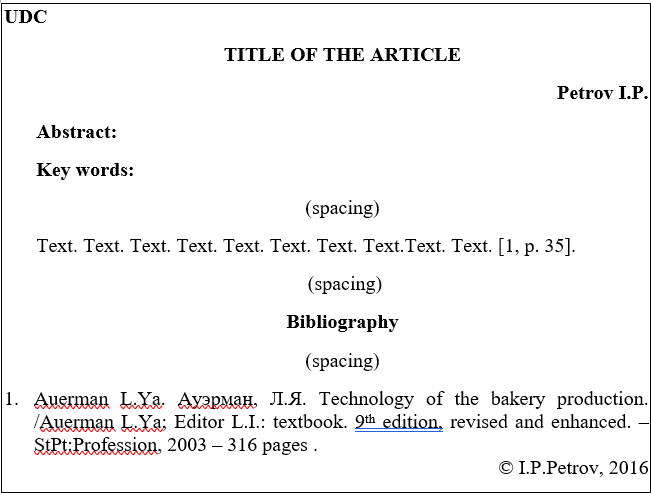 Please check for the UDC Index(size 12, left alignment) on the website http://teacode.com/online/udc;
Academic degree, academic rank, post (right alignment);
Employment place (right alignment);
Article title, author’s surname and initials, article’s abstract and keywords are written in English(in order to translate you may use online translator https://translate.yandex.ru/.       Same alignment.
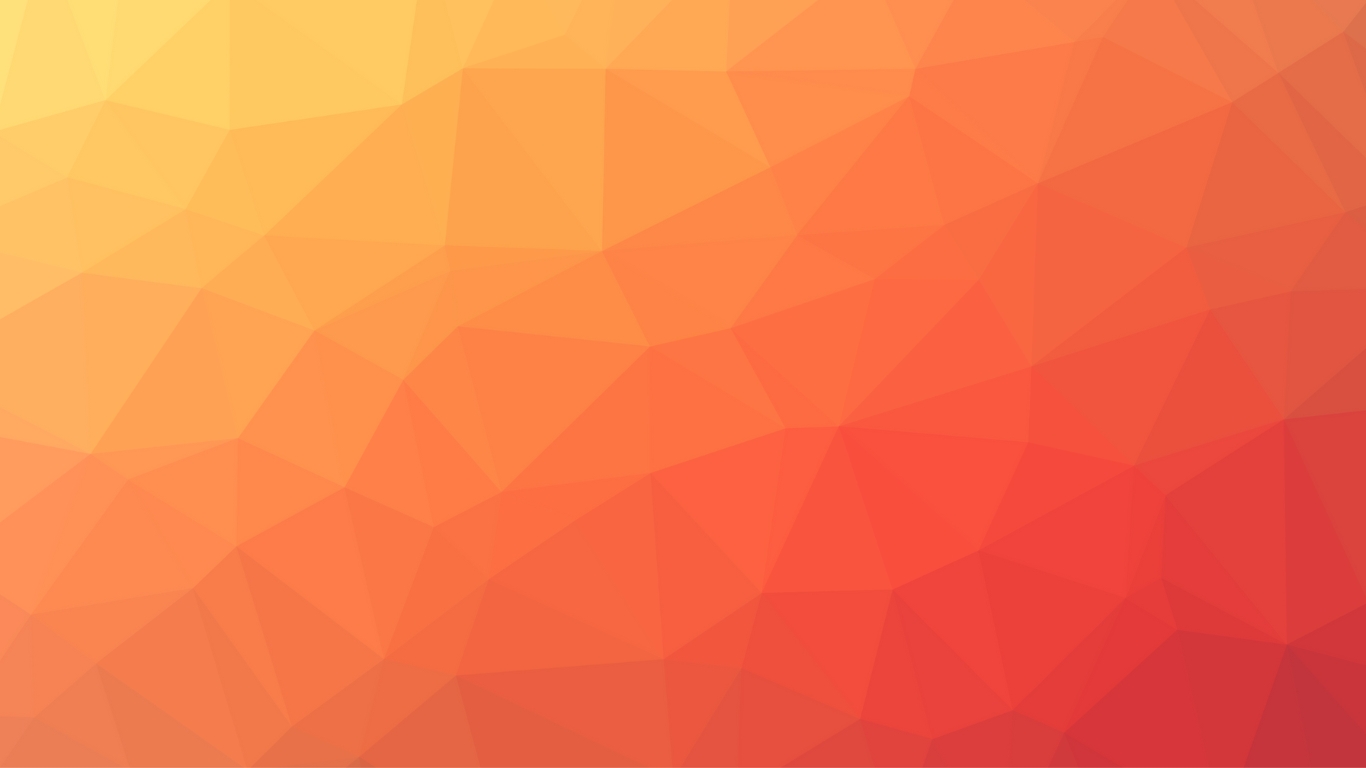 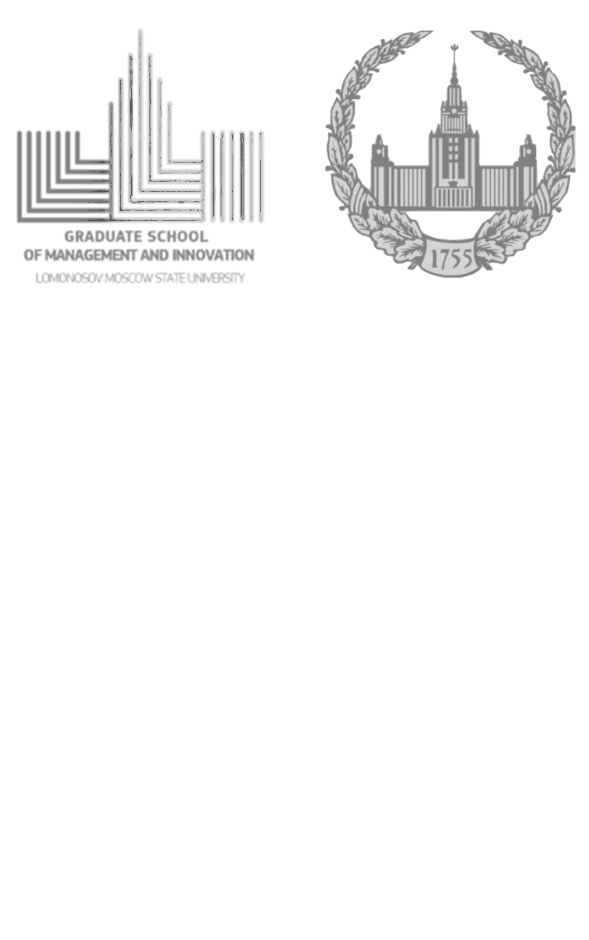 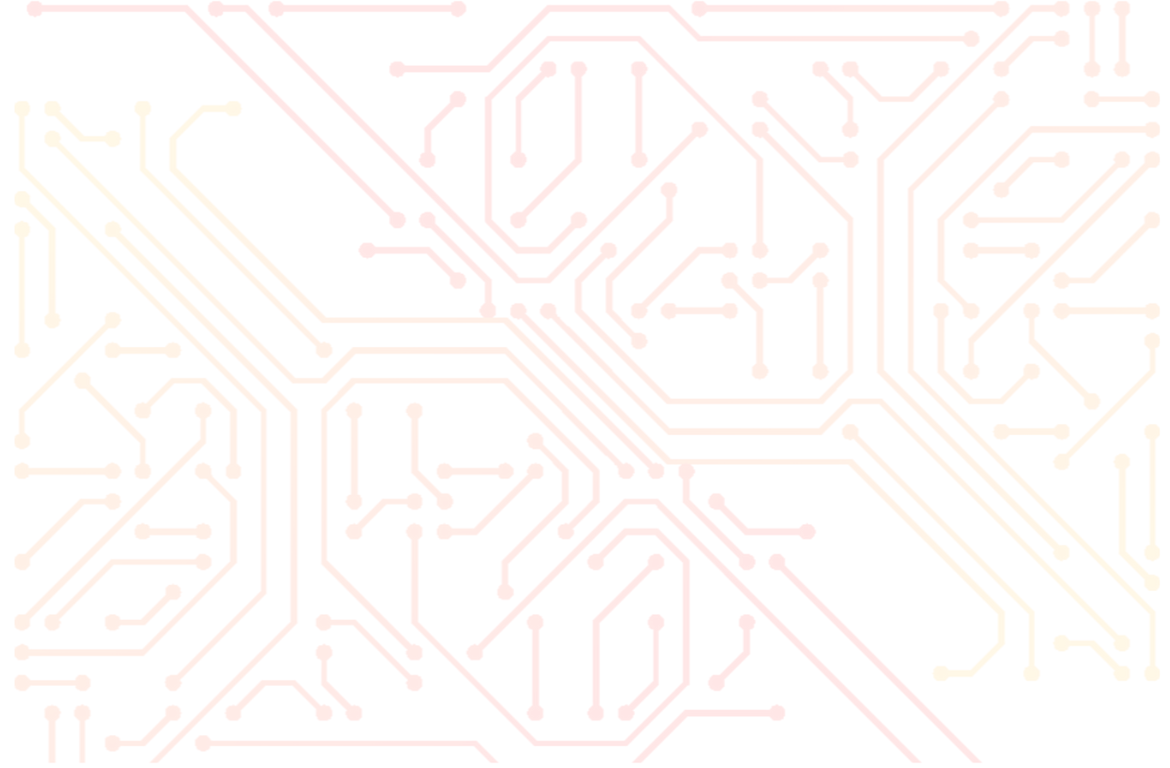 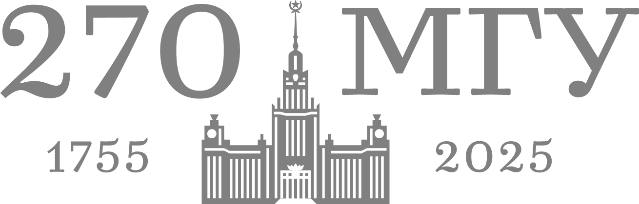 X INTERNATIONAL THEORETICAL AND PRACTICAL CONFERENCE
All articles are evaluated(peer reviewed). The authors take legal and other liabilities for information they provid in the article. The article has to be carefully prepared as it is published without any changes or corrections.
HOW TO PARTICIPATE IN THE CONFERENCE?
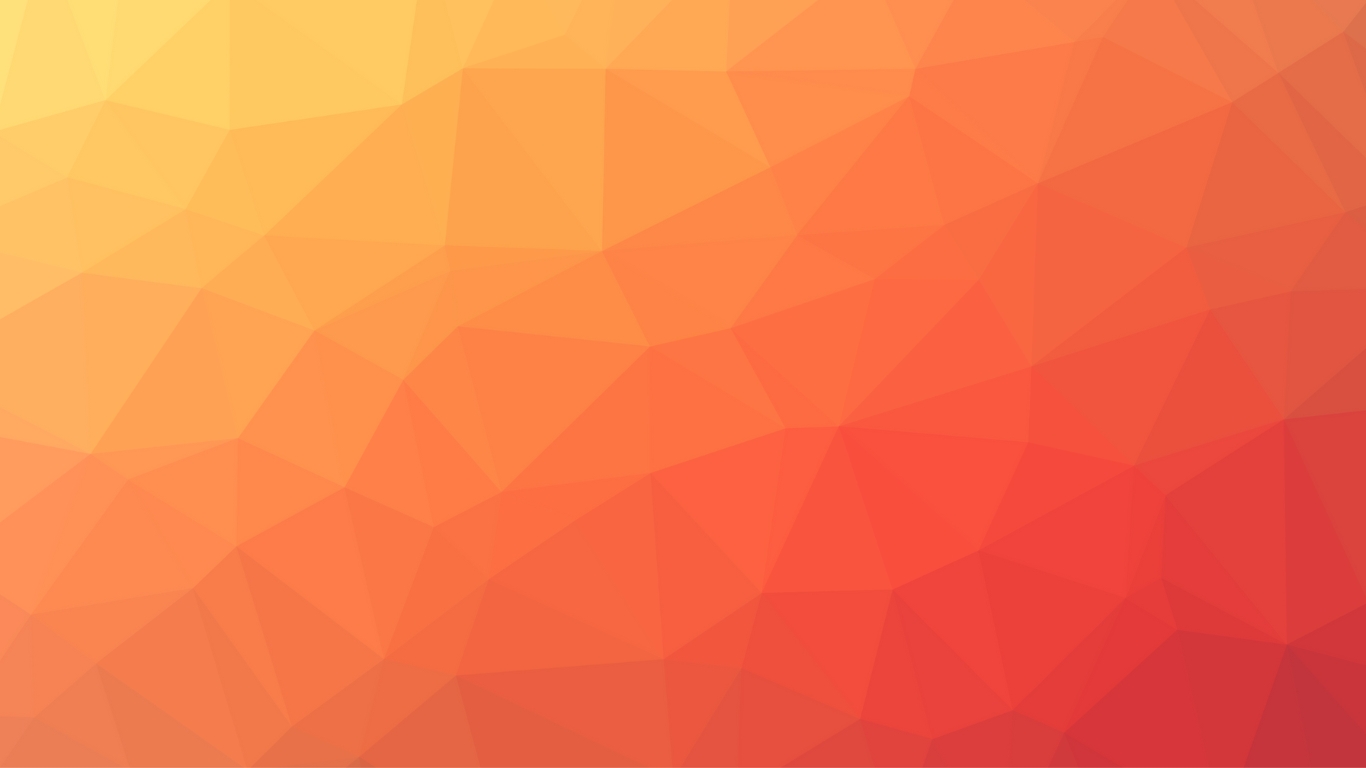 Registration including article attachment is open till 15st June 2025 at https://lomonosov-msu.ru/rus/event/8808/
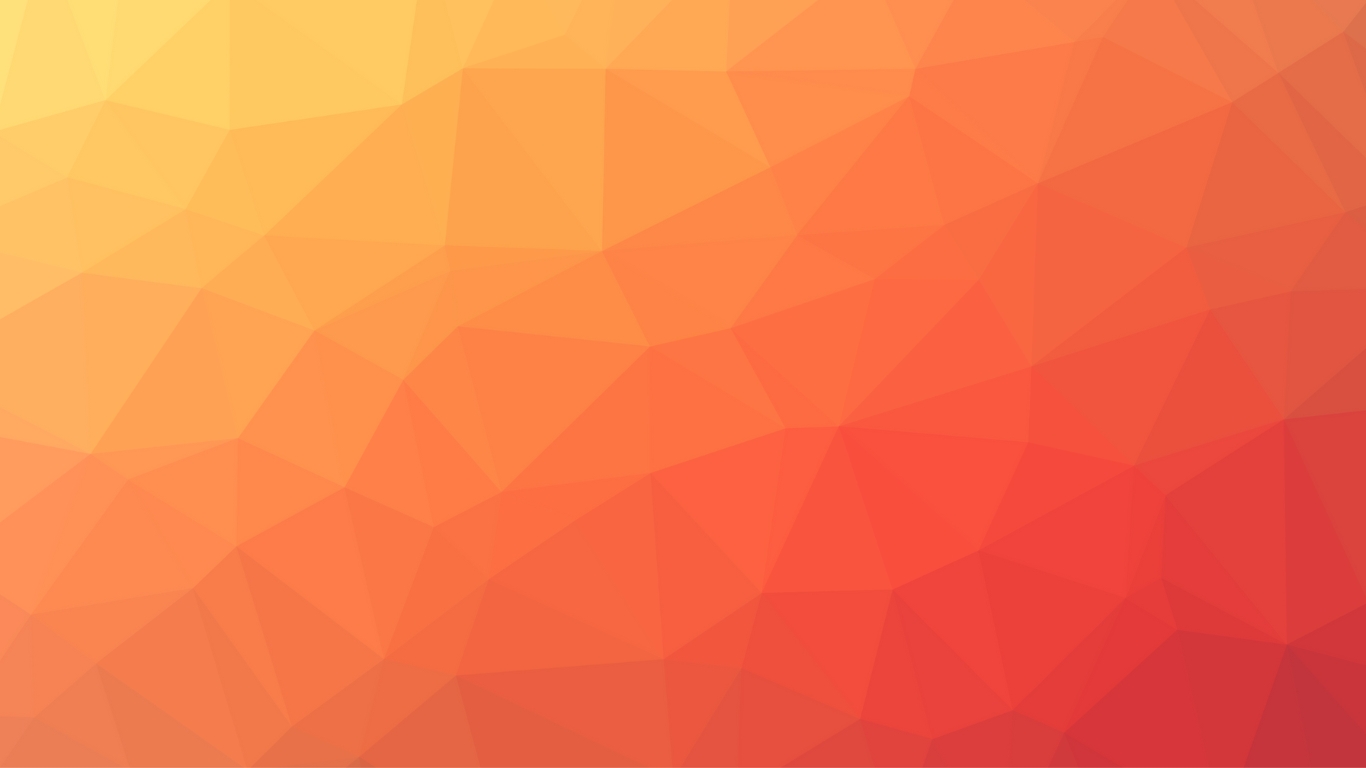 IMPORTANT DATES

Before 07 March, 2025 – registration according to the form provided at https://lomonosov-msu.ru/rus/event/8016/.
Before 15 March, 2025 – Moscow State University informs the particiapnts of the conference about articles’ review results and collects form the participants documents reqired for Russian visa. 
Before 01 April 2025 – MSU issues and sends to the participants official invitation required for applying for Russian visa(form of the Ministry of Internal Affairs of the Russian Federation) and the Conference programme. 
Before 31 December 2025 – publishing of the Digest with articles by the participants of the Conference and delivery its electronic and printed versions to the participants.
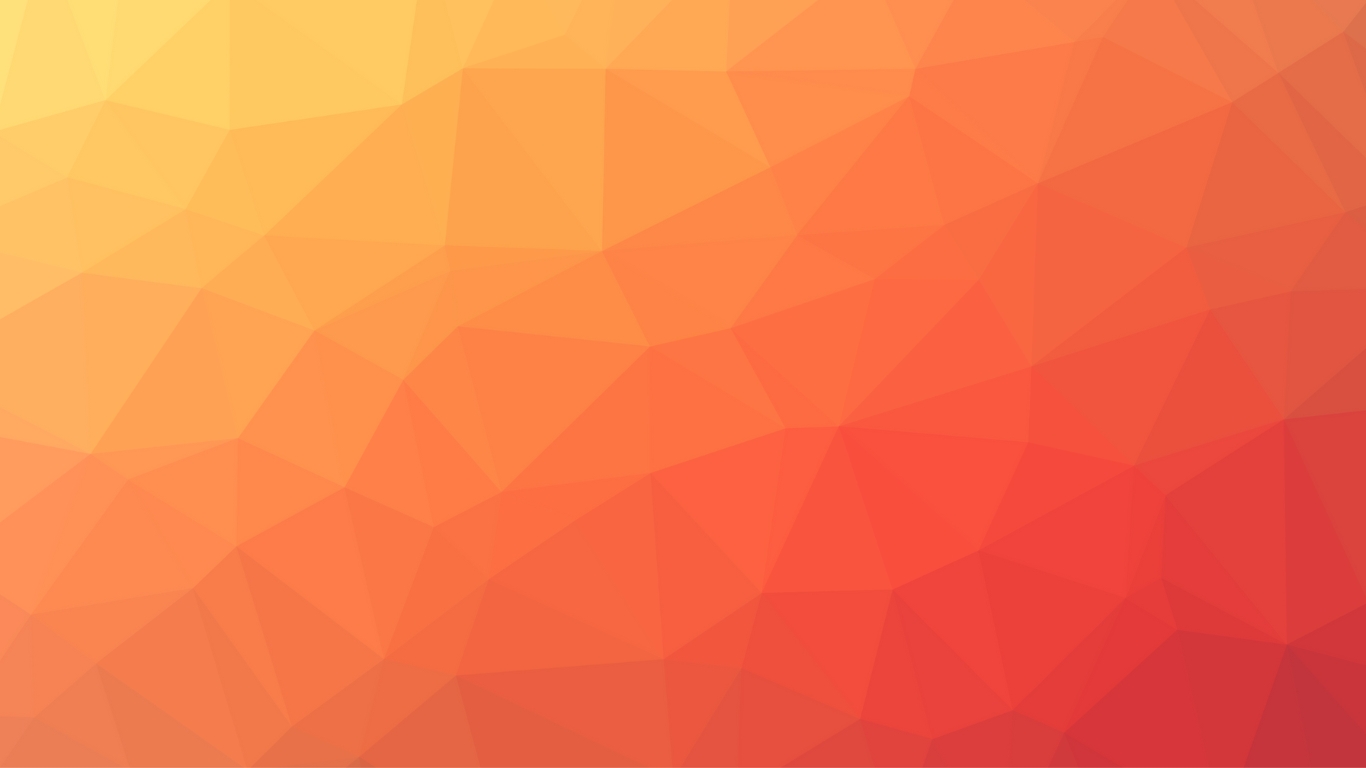 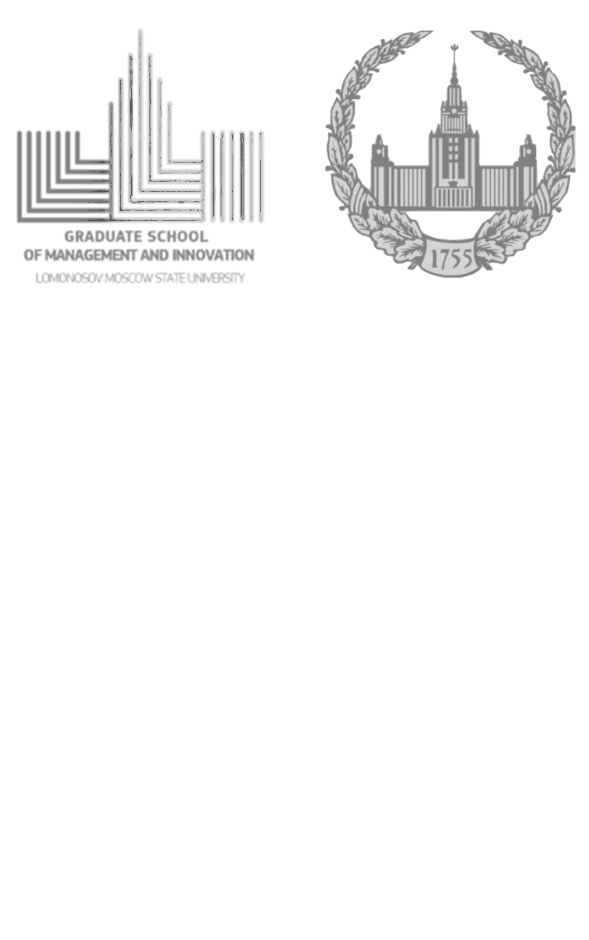 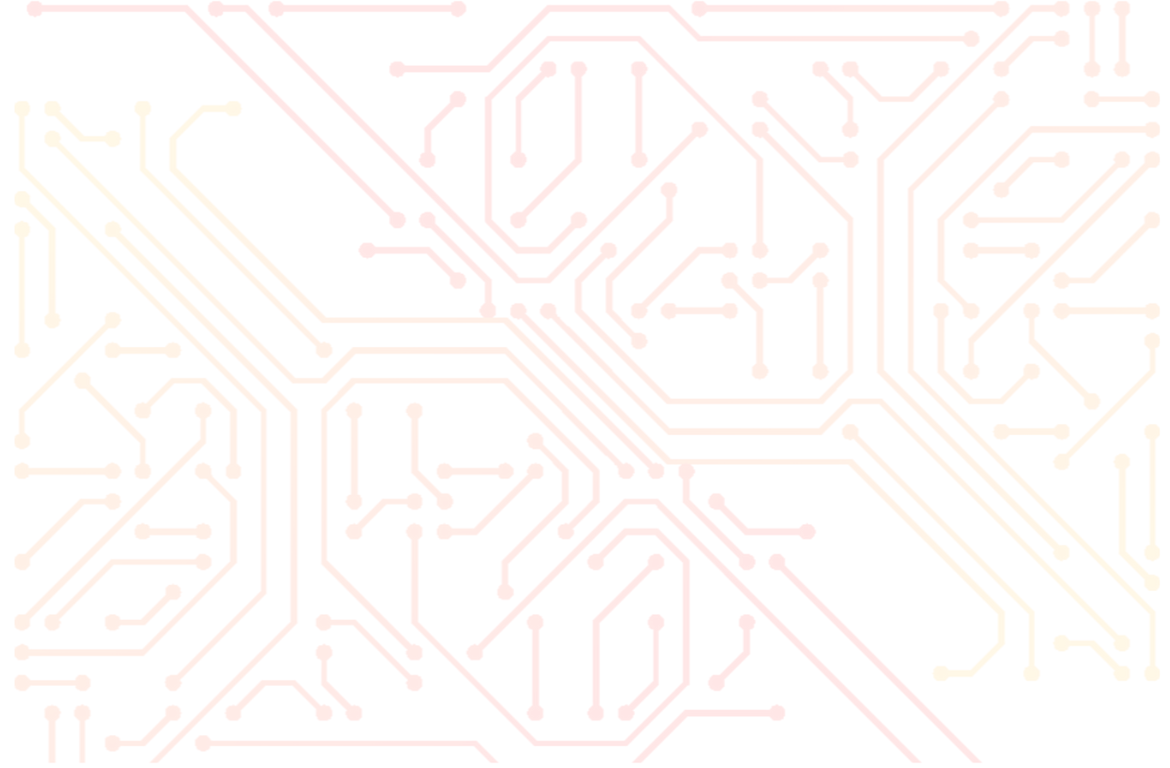 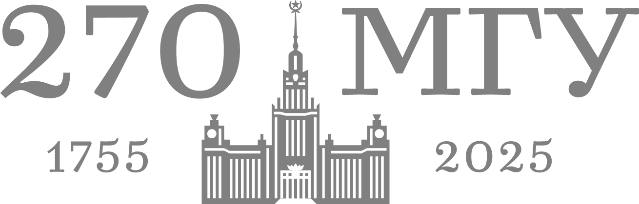 X INTERNATIONAL THEORETICAL AND PRACTICAL CONFERENCE
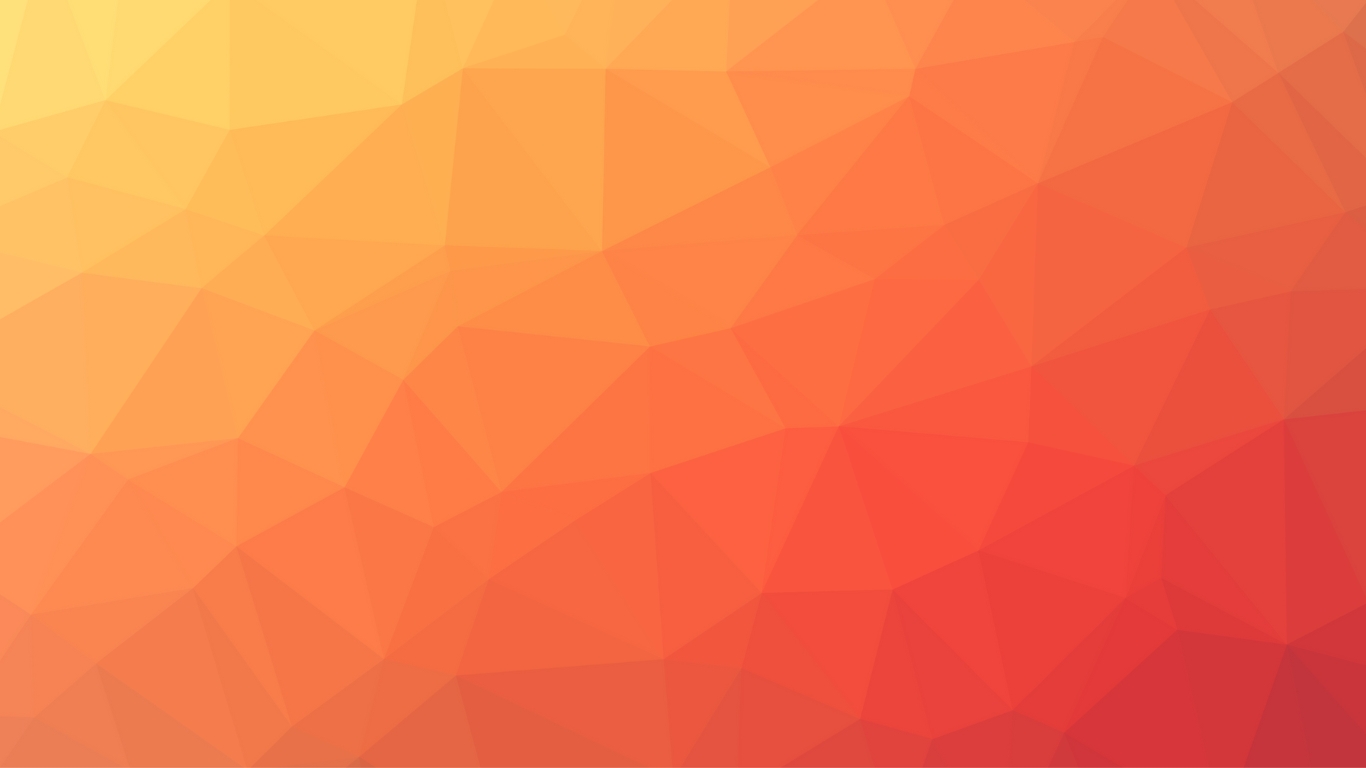 CONTACTS
Mr Oleg Anatolyevich KOSORUKOV
(peer review and selecting of the participants’ articles)
 +7 (903) 594-63-90, kosorukovoa@mail.ru

Ms Elizaveta Mikhaylovna PECHKOVSKAYA
(invitations, inquiries, hotel reservation, certificates, sending of digests) 
+7 (965) 427-90-01, e.m.pechkovskaya@mail.ru

DEAR COLLEGUES!
Information regarding the Conference Programme will be available at the Faculty website http://hsmi.msu.ru/ 
as from 21th June 2025
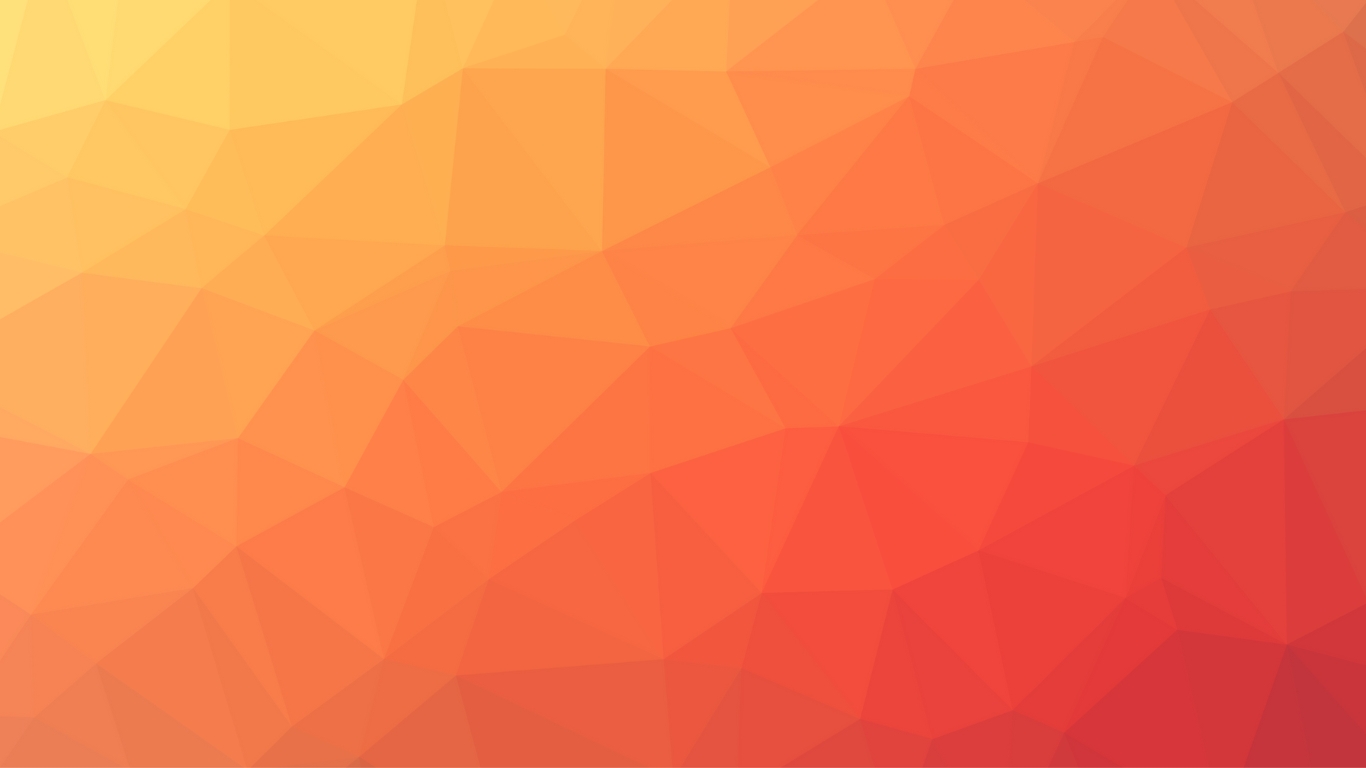 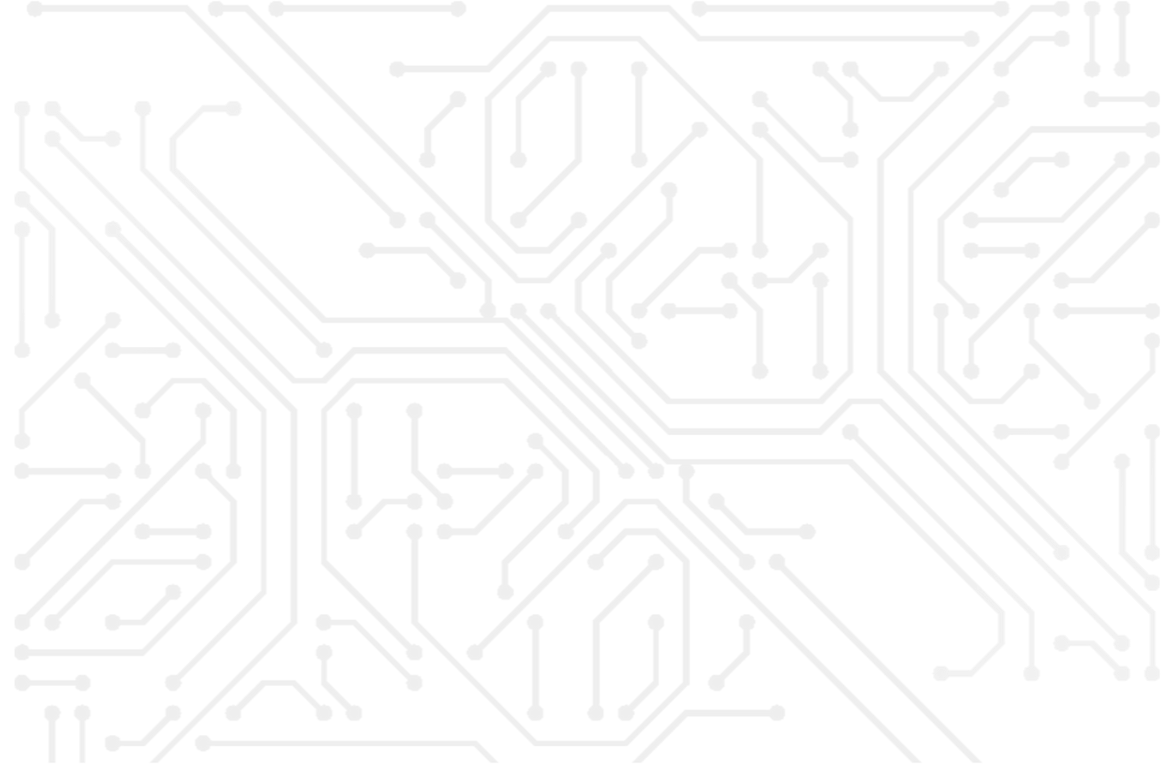 THANK YOU FOR YOUR PARTICIPATION
 IN THE CONFERENCE!
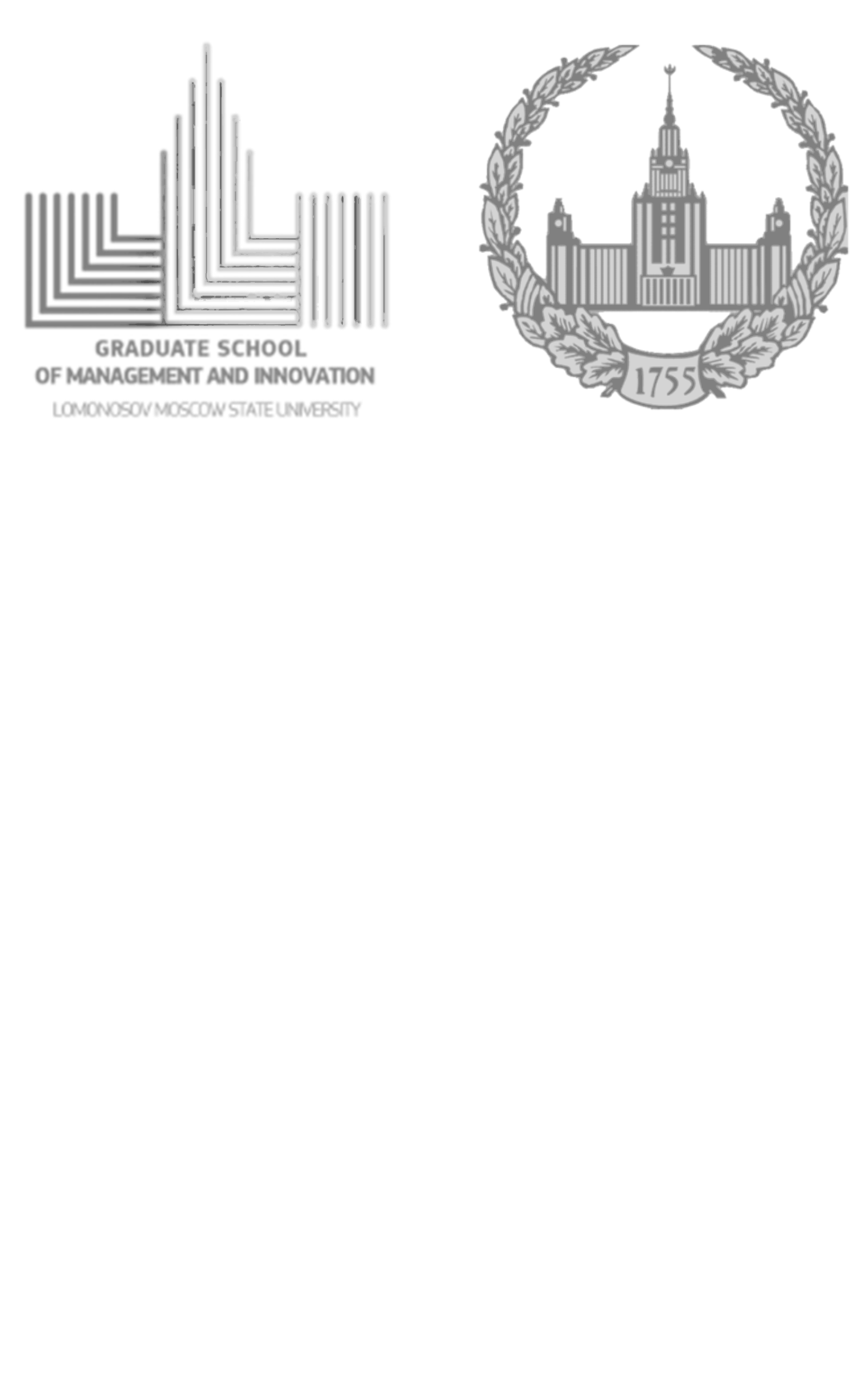